2014 Annual Report
AGM March 2015

Paul Wilson, Director General
23 Feb 2015
APNIC’s mission
A global, open, stable, and secure Internet 
that serves the entire Asia Pacific community
2
APNIC in 2014
Serving
Supporting
Collaborating
3
[Speaker Notes: Reflects APNIC’s vision of a “global, open, stable and secure Internet that serves the entire Asia Pacific community:

Serving APNIC Members
Supporting Internet development in the AP region
Collaborating with the Internet community]
APNIC in 2014
Serving
Supporting
Collaborating
4
IPv6 Delegations
By delegation type
By size
By request type
As at 31 December
5
[Speaker Notes: Since Jan 2014, the delegation rate for IPv6 has been quite stable, and we can see that the majority of delegations have been a /32 (65%) which is the default allocation size for providers, followed by /48s which is the default assignment size for end-sites. Most came from normal allocations, instead of one-click.]
IPv4 Delegations
By pool
By size
By Member
As at 31 December
6
[Speaker Notes: Since the advent of the recovered pool, there has been a marked increase in IPv4 requests.  IPv4 delegations increased 158% in 2014 compared to 2013.

42% of requests have come from the recovered pool and 58% from the last /8 pool. Unsurprisingly, the majority of the v4 delegations are /22s, which is the maximum allowed by the policy. In 2014, APNIC made 175 delegations from the recovered pool.]
IPv4 Transfers
Using listing service
Pre-approval usage
As at 31 December
7
[Speaker Notes: IPv4 Transfers remain steady as well, however, we are starting to see some transfers from ARIN to NIR members. 68% of Members are utilising the listing service. 66% of pre-approvals remaining indicates we still have many Members who are looking for sources to transfer from.]
ASN Assignments
By type
4-byte return rate
Global ASN use
As at 31 December
8
[Speaker Notes: It is good to note that the return rate for 4-byte is very low (4%), which illustrates acceptance of 4-byte ASN in the region. Overall, 69% of ASNs are 4-byte. 4-byte uptake has been quite good in the region with 70% of new Members using 4-byte now.]
APNIC Membership
As at 31 December
9
[Speaker Notes: The total membership figure for 2013 is 4,051. As at 31 December 2014, we now have a total of 4,618 Members, an increase of 12.27% from 2013.]
Total NIR Sub-Accounts
As at 31 December
10
MyAPNIC Improvements
Track your correspondence
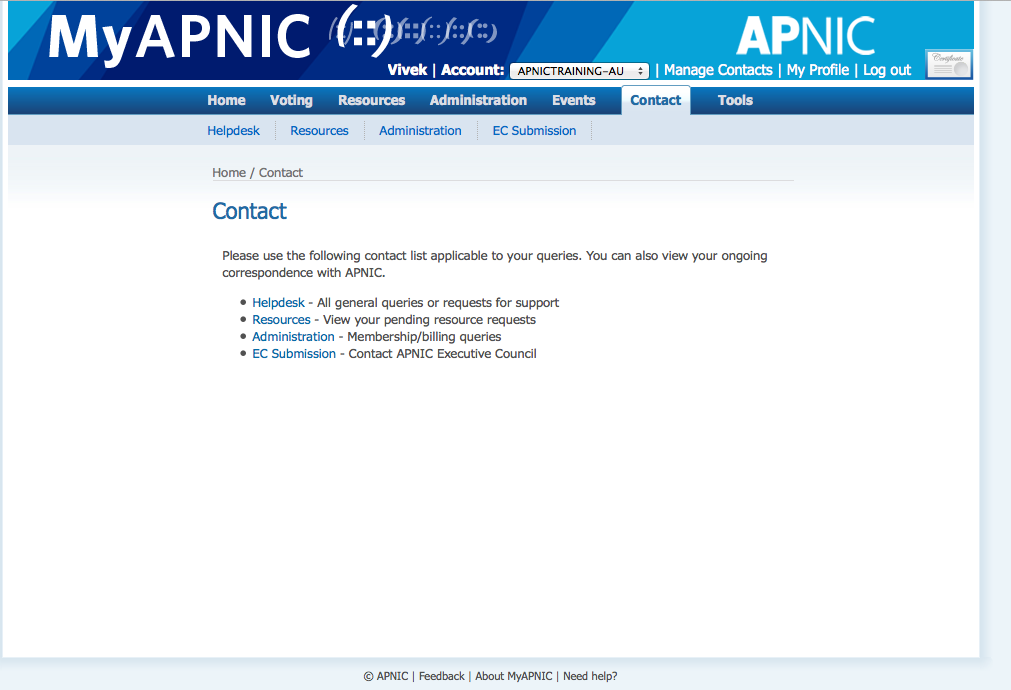 Improved Contact tab 
 with new EC submission form
Rate your MyAPNIC experience
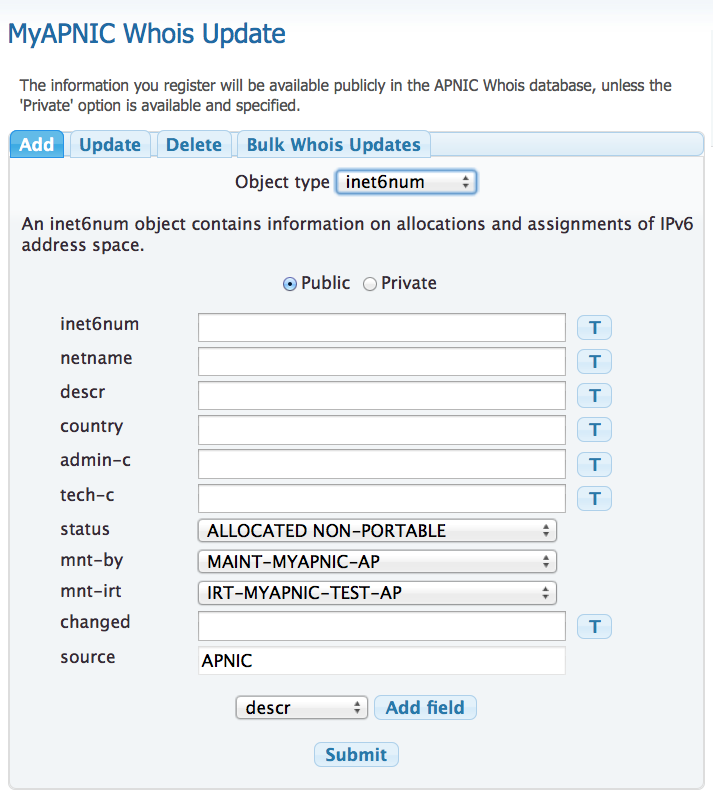 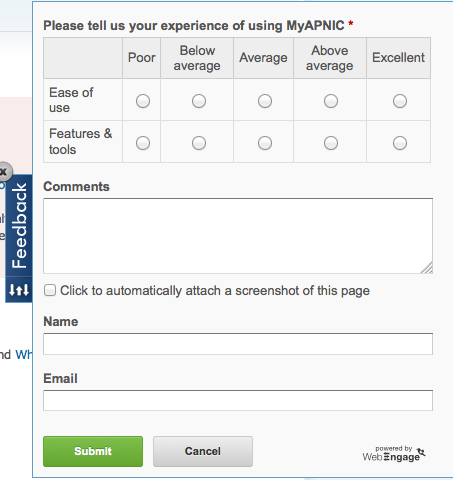 Template 
improvements
11
Distributed Whois
Deployed distributed Whois service to improve responsiveness and resilience
4 servers now operating: 
Brisbane, Tokyo, London, Fremont
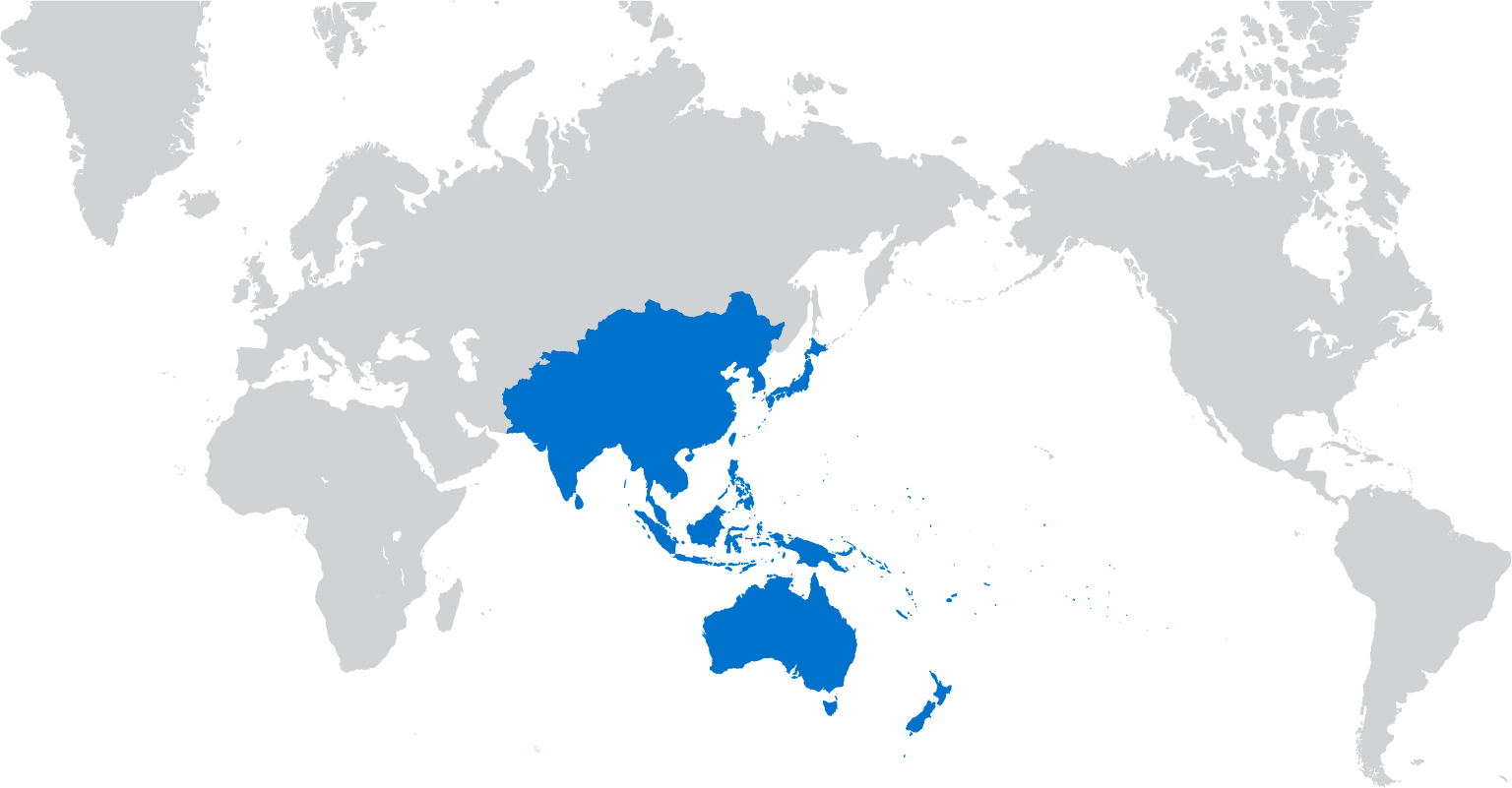 Response times have improved up to 10x for majority of users
Multiple sites to sink attack traffic without bringing the service down
12
[Speaker Notes: Whois is a service that many Internet users rely on daily – with around 200 queries a second, it’s a critical service to have available and responsive at all times.  

APNIC has now distributed the Whois service around the globe to improve responsiveness and to make the service more resilient in the face of localised disasters.

Whois query nodes are now operational in Tokyo, London, and California, as well as the set of nodes in Brisbane.

Our testing has shown responsiveness for WHOIS queries has dropped from around 400ms to around 30ms from various sites around the globe, depending on distance from the new query servers – a substantial gain in performance for users of the service.

We are also now using a DNS-based global traffic distribution mechanism that monitors the availability of each site and will direct traffic away from sites experiencing service disruptions, providing higher availability and resiliency.]
Distributed Whois
13
Distributed Whois
14
Improved System Architecture
Based on Message Bus 
integration pattern
Deployment on Linux (CentOS) Java 7 development environment
Apache ActiveMQ inter-process communications
MyAPNIC
WHOIS
RPKI
Apache ActiveMQ
Increased responsiveness provides improved user experience 
Faster development cycles for new feature requests
15
Supporting Infrastructure
VMware virtualization 
for increased reliability 
(175+ machines)
Deployment of Puppet Configuration Management 
for centralized synchronization and updates
DRP audit and exercising
16
[Speaker Notes: In 2014, APNIC conducted a major project aiming to improve our Disaster Recovery arrangements and readiness for our core infrastructure.

All servers were migrated from Citrix to VMware, and the Puppet configuration management platform was deployed. As part of the work, an audit of every APNIC server  – 175 of them – was undertaken and a recovery plan was exercised for each.]
Accountability & Transparency
Transparency web page updated
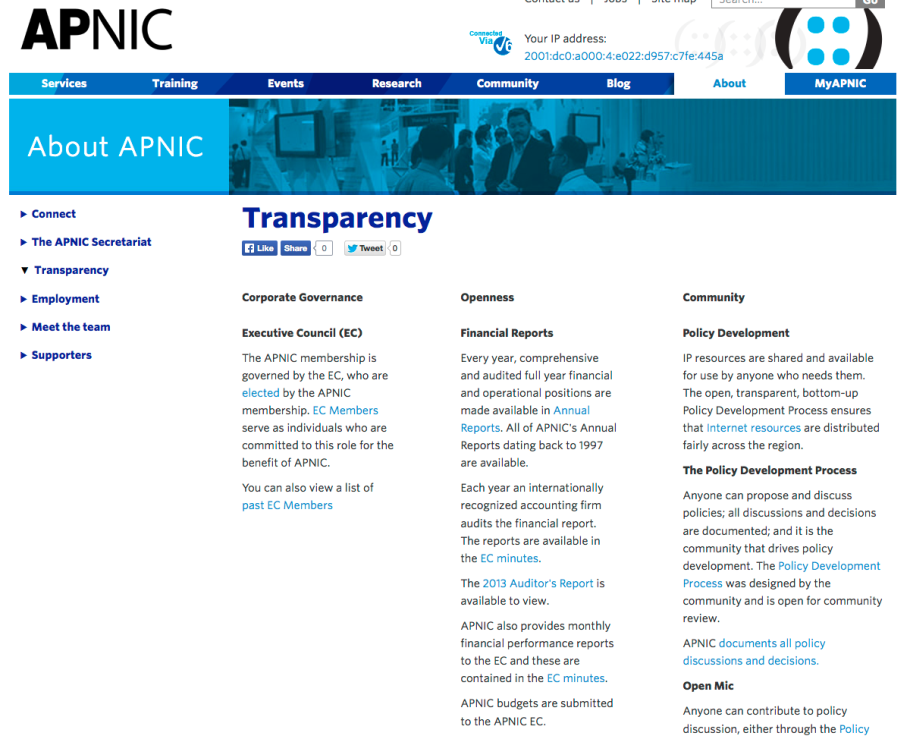 RIR accountability matrix
Improved internal financial audit process established
Appointment of new external financial auditors
ISO9001 external audit – passed!
17
[Speaker Notes: We passed the annual ISO9001 external audit in August 2014.
Internal audit process established: regular spot checks on travels, requisitions etc. to check for compliance
Price Waterhouse Coopers (PWC) appointed as our next external auditor. Appointment is rotated every 3 year
RIR accountability matrix developed in collaboration with the other RIRs
Transparency page on public website updated. It contains various information on how APNIC ensures proper governance and oversight of all its activities]
APNIC Survey 2014
Focus Groups held in 17 economies
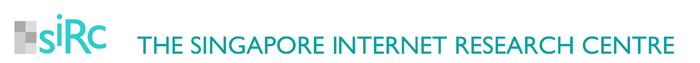 1,039 Survey responses from 56 economies
New online survey action tracker
www.apnic.net/survey
18
[Speaker Notes: Compared to 2012 Survey
Quality of services increased from 5.71 to 6.15
Value of services and membership increased from 5.34 to 5.91]
2015 Activity Plan & Budget
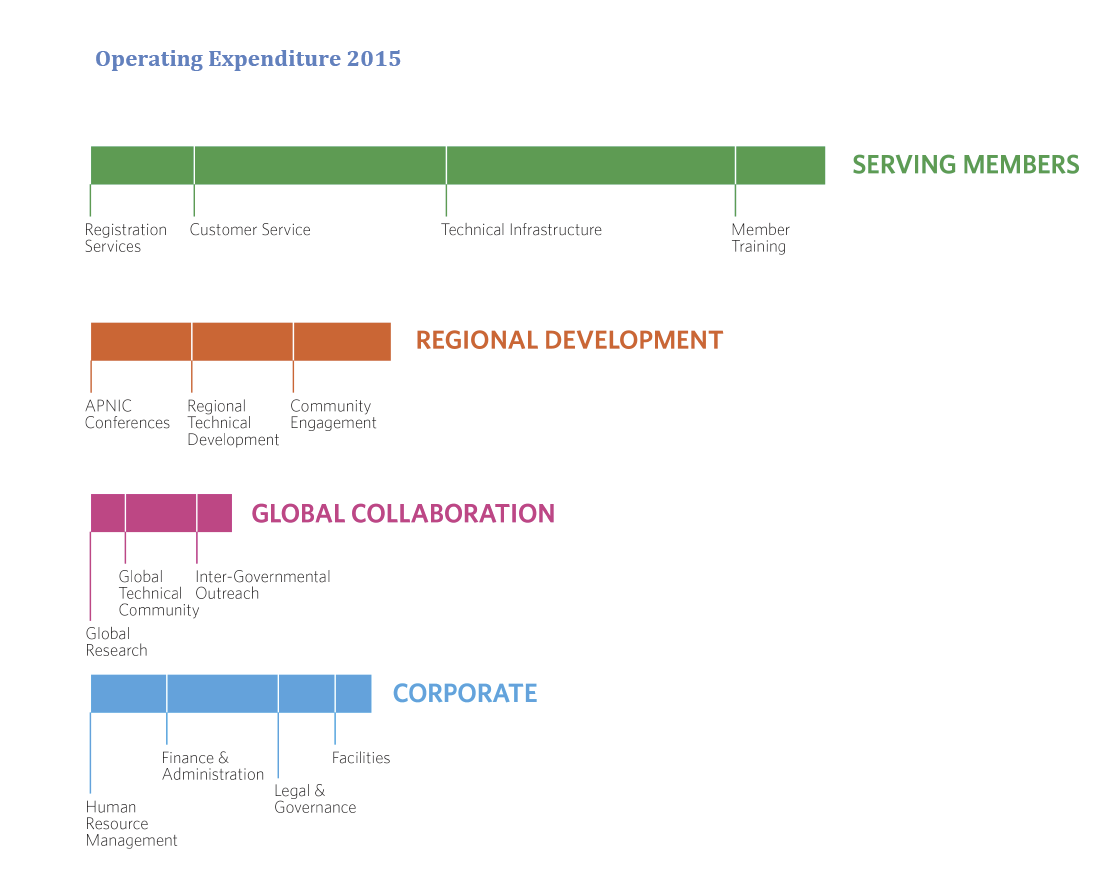 Enhanced visibility of planned activities and resource allocation
19
[Speaker Notes: Activity Plan

During 2014, APNIC Members requested greater visibility of APNIC’s planned activities and resource allocation to gain a better understanding of its operations.  The 2015 budget submission included a comprehensive Activity Plan to provide Members and the wider community increased visibility of the costs related to APNIC’s activities.]
Revised Fee Schedule
Key Points
Effective 1 Jan 2015
Reduced fees for all Account Holders with the aim to provide the greatest benefit to the majority of Members
Changes to fee calculation formula and IP Resource Application fee replaced with reduced Sign-Up fee
New Members will join as tiered Members based on resource allocation size
More information: www.apnic.net/fees
20
APNIC in 2014
Serving
Supporting
Collaborating
21
APNIC Training
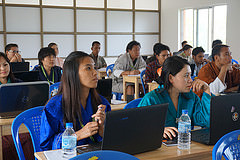 76 face-to-face courses held in 29 locations
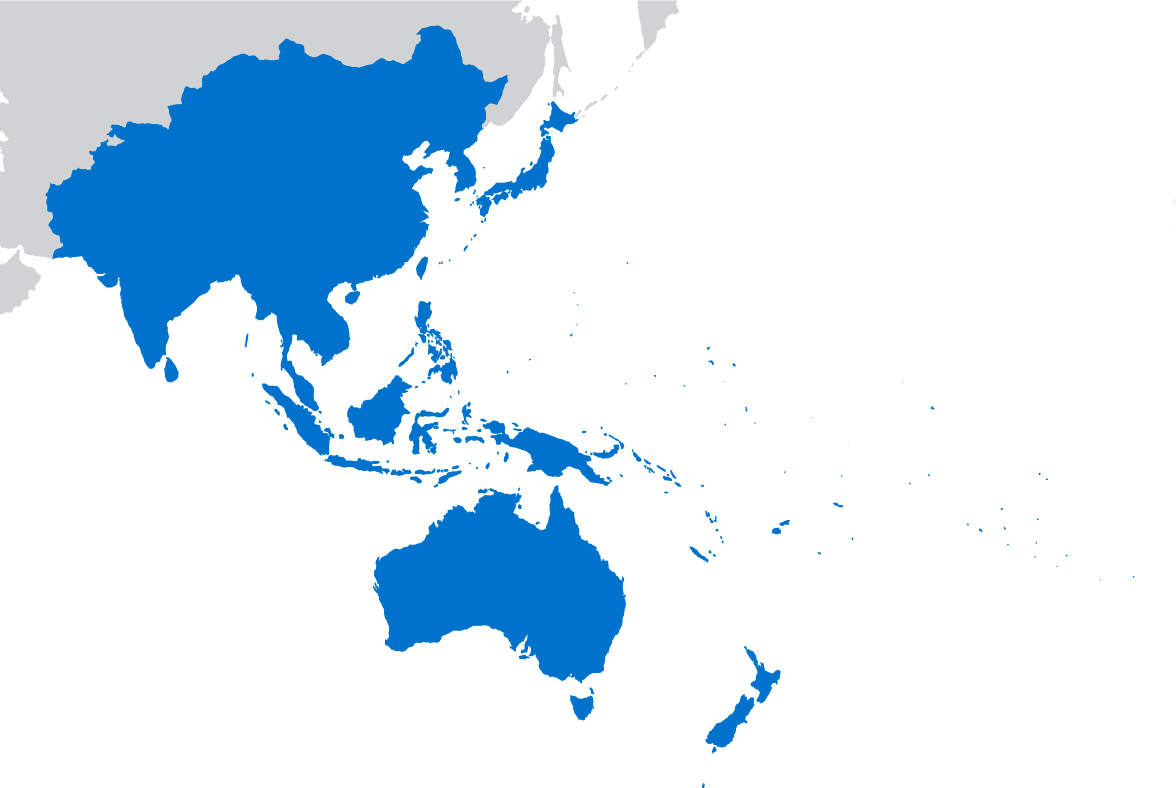 2,352 professionals trained face-to-face
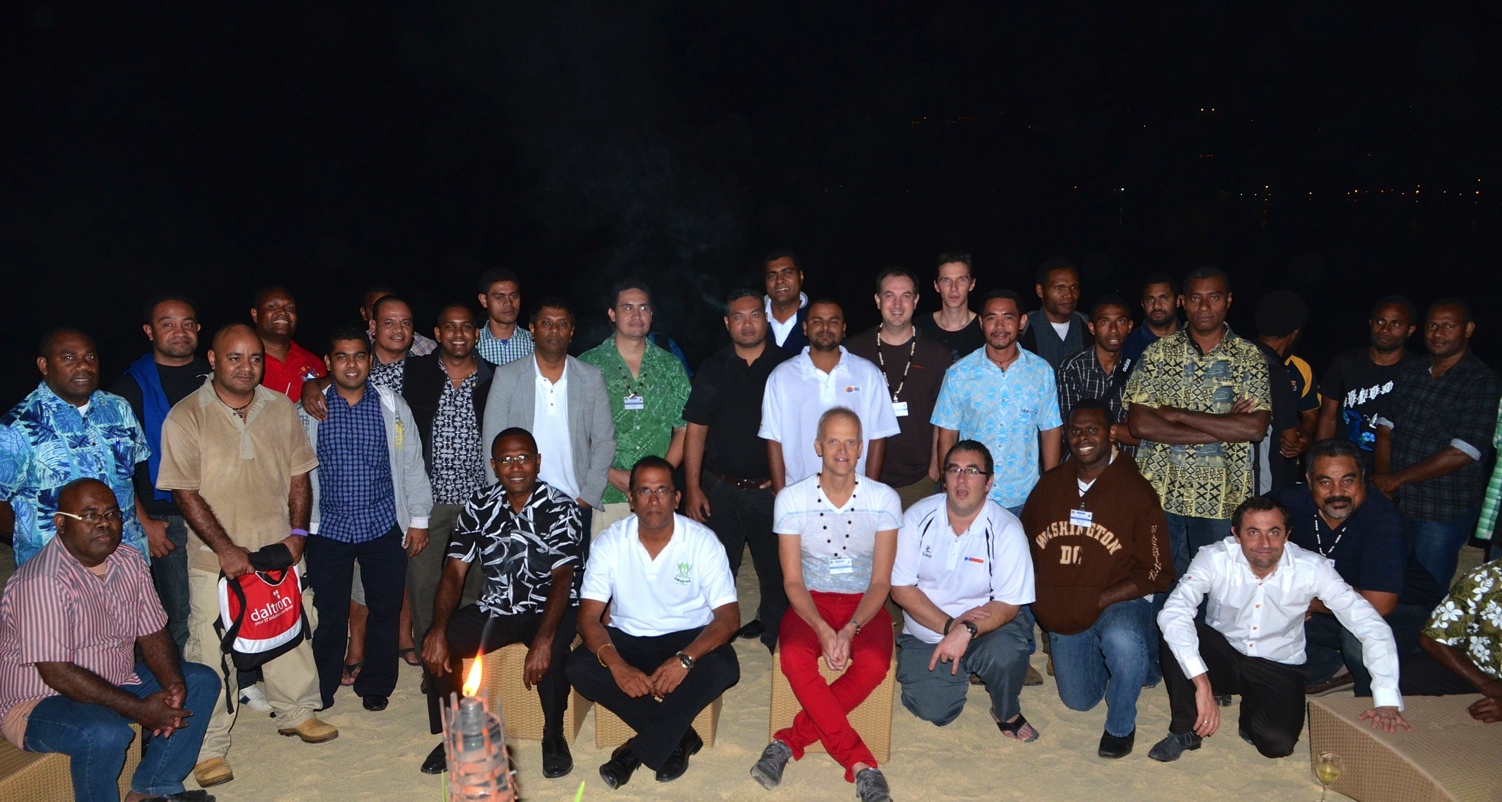 534 professionals trained via 141 eLearning sessions
Video archives
63 videos
177,993 views
22
[Speaker Notes: APNIC training aims to deliver vital skills to network operators across the entire region to help grow the Internet.  As you can see, we were very active in 2014.

APNIC is currently assessing the training requirements around the region and I encourage everyone here to take the APNIC Training Survey 

http://www.apnic.net/trainingsurvey]
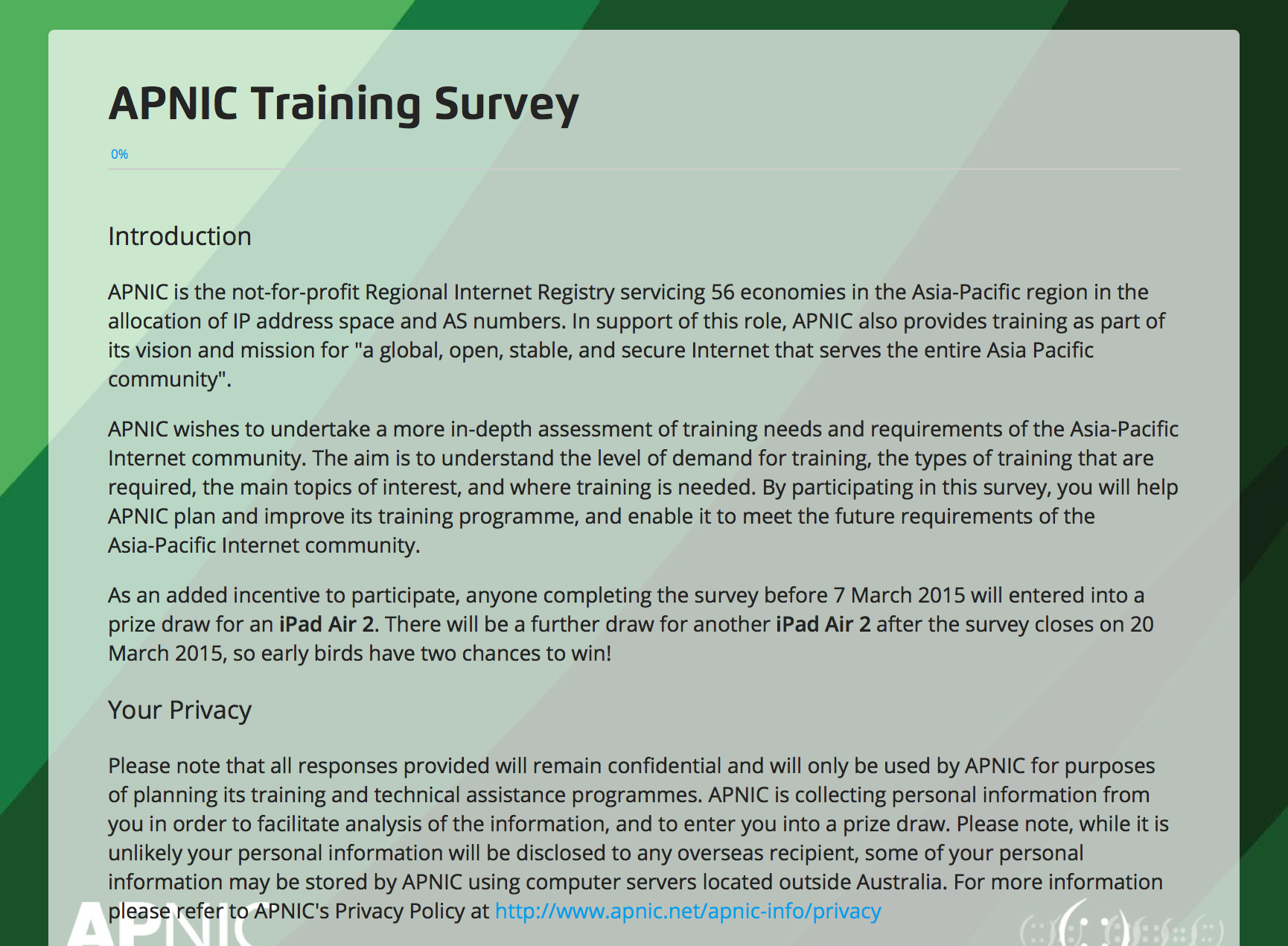 www.apnic.net/trainingsurvey
23
[Speaker Notes: APNIC training aims to deliver vital skills to network operators across the entire region to help grow the Internet.  As you can see, we were very active in 2014.

APNIC is currently assessing the training requirements around the region and I encourage everyone here to take the APNIC Training Survey 

http://www.apnic.net/trainingsurvey]
Supporting Network Operator Groups
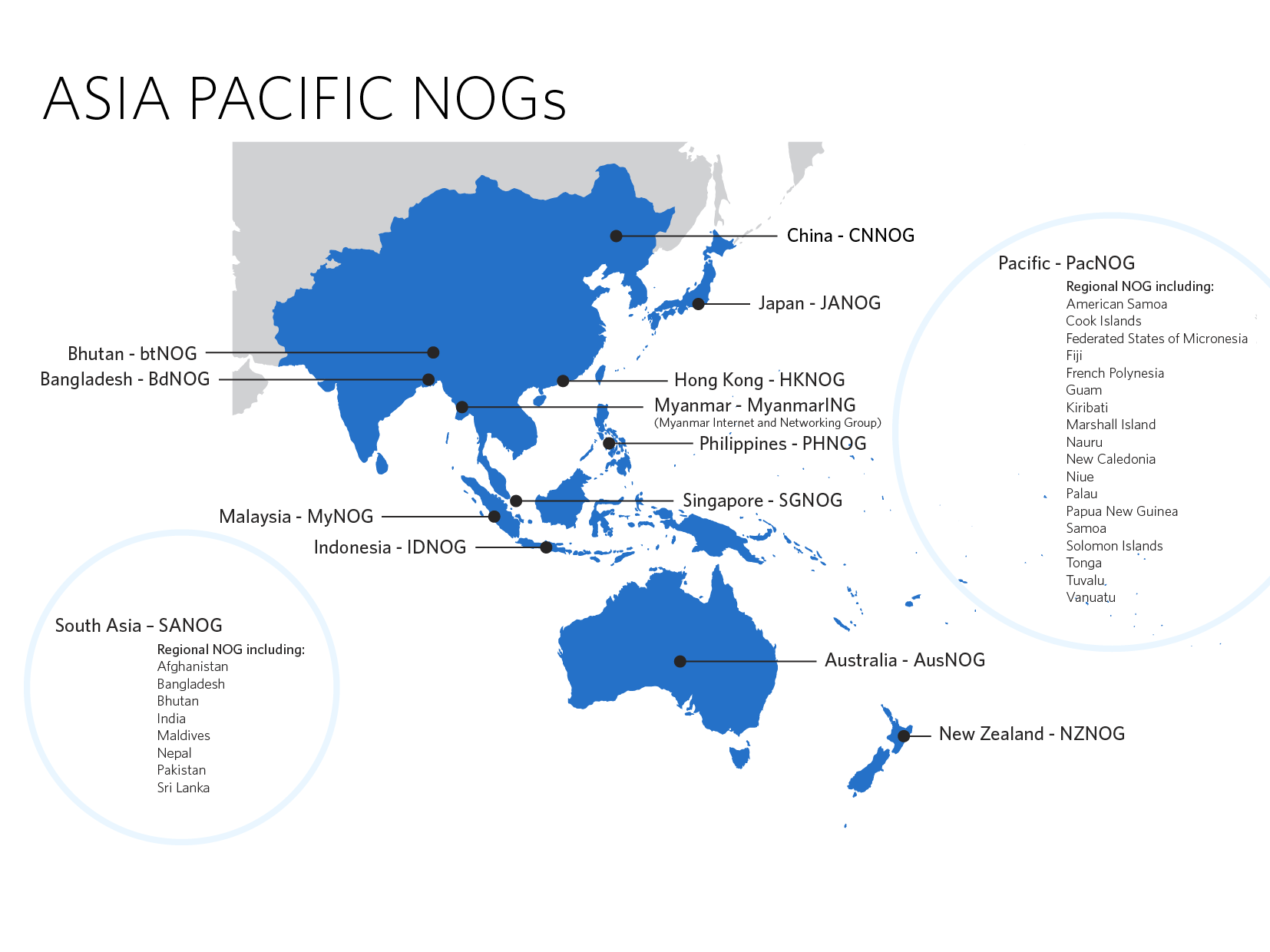 24
[Speaker Notes: APNIC actively supports and engages with professional communities of network operators, including Network Operator Groups (NOGs), by providing financial and logistical support in addition to participating in various regional conferences.

NOGs are informal forums that bring together network operators, network engineers and the like to discuss matters relating to routing, network security, peering and interconnection and other operational issues. While the forums are generally structured around sharing relevant technical information, they also provide training and other capacity development opportunities to the region's operators. 
APNIC has ongoing commitments to various regional NOGs, participating and sharing information on key technologies affecting the Internet, for example, IPv6 deployment, and building capacity where relevant.]
NOG events in 2014
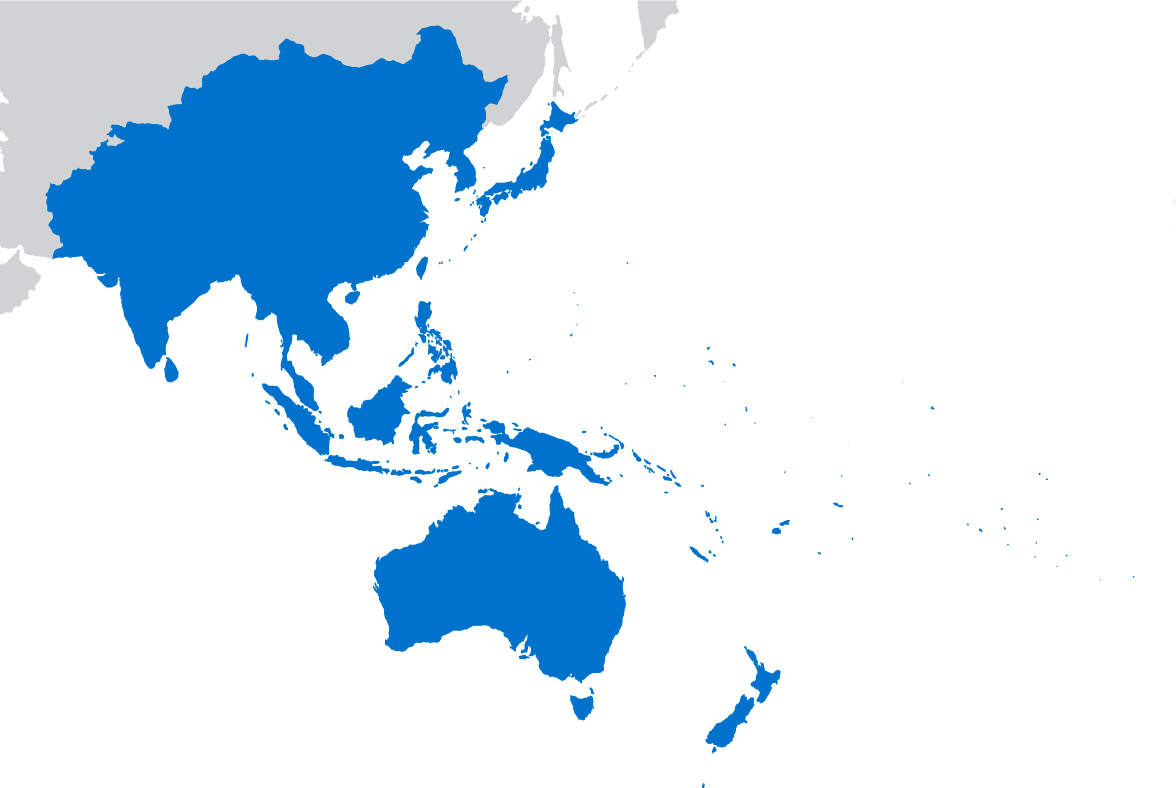 Expert training to build skills

Knowledge sharing on IPv6, network security, transfers

APNIC Hostmaster support to answer Member queries

Financial/logistical support where needed
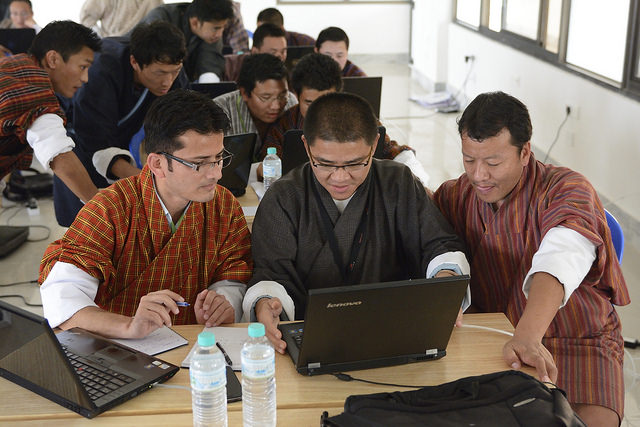 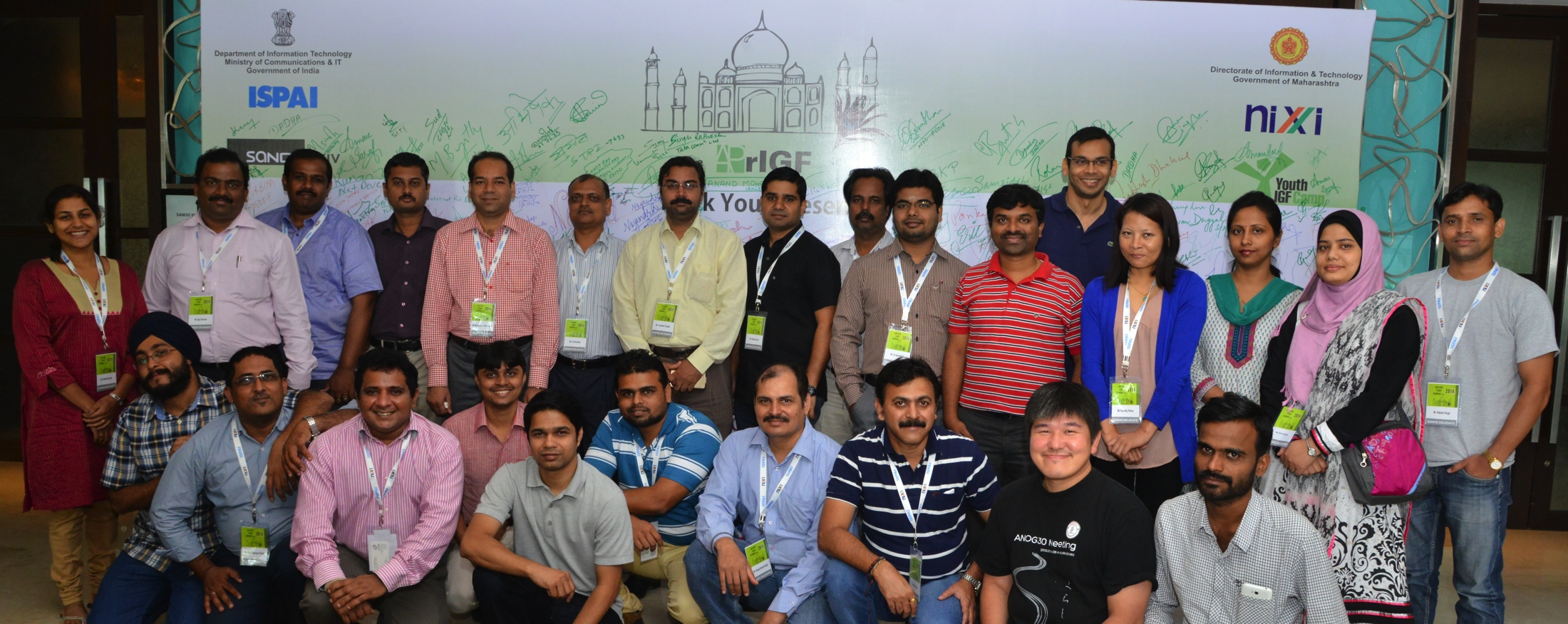 BTNOG 1
SANOG 24
25
Community Development
SANOG
Technical Assistance in Bhutan, Laos, Tuvalu, Vanuatu

MoU with ICANN for 
L-root servers in the Asia Pacific

14 Fellowships supported for APNIC 38

New Youth Fellowships for APNIC 38 – 2 Fellows
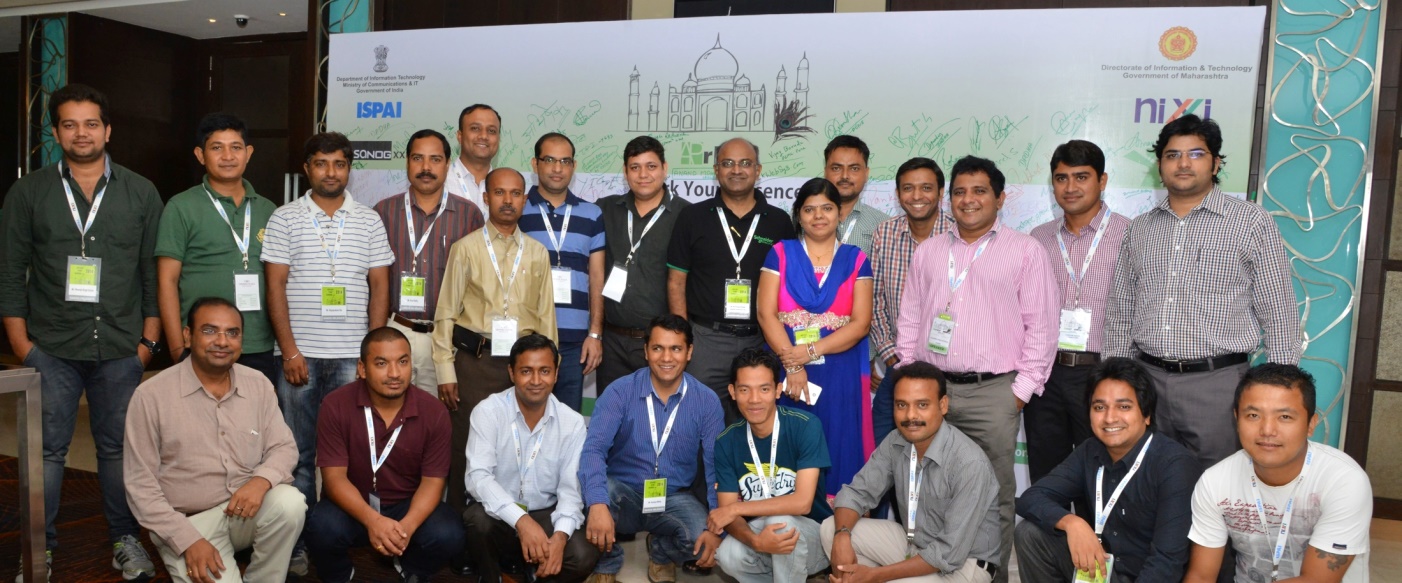 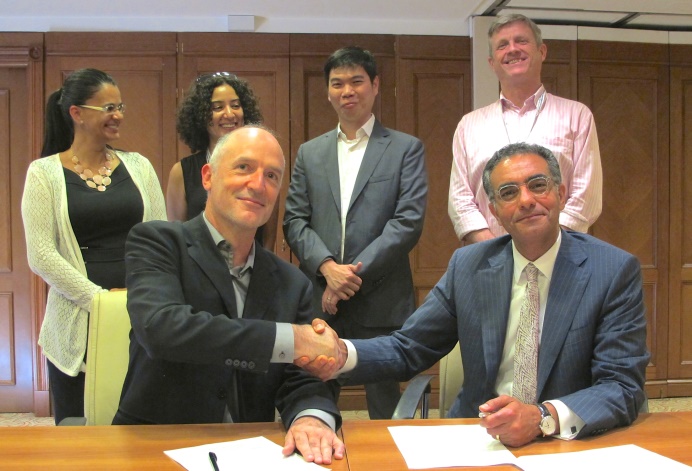 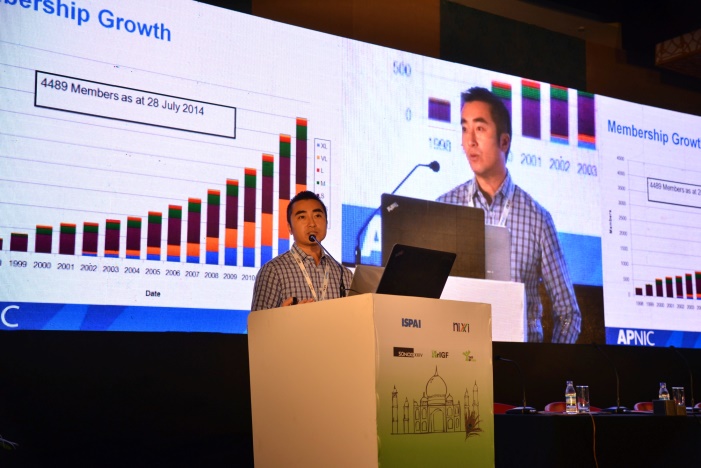 L-root MoU signing
SANOG
26
[Speaker Notes: Technical assistance is offered to network operators that need help to tackle projects such as IPv6 deployment. It is provided on a cost recovery basis.

In addition to the existing partnership with F, I and K-root operator, APNIC signed an MoU with ICANN to help distribute L-root servers in the AP region

We provided 14 fellowships for APNIC 38. Fellows are given financial assistance on travel, accommodation and daily expenses.  Thanks to Google and APIA for their generous contributions to the fellowships.

We provided our first youth fellowships at APNIC 38.]
Policy Development
PDP central to APNIC activities
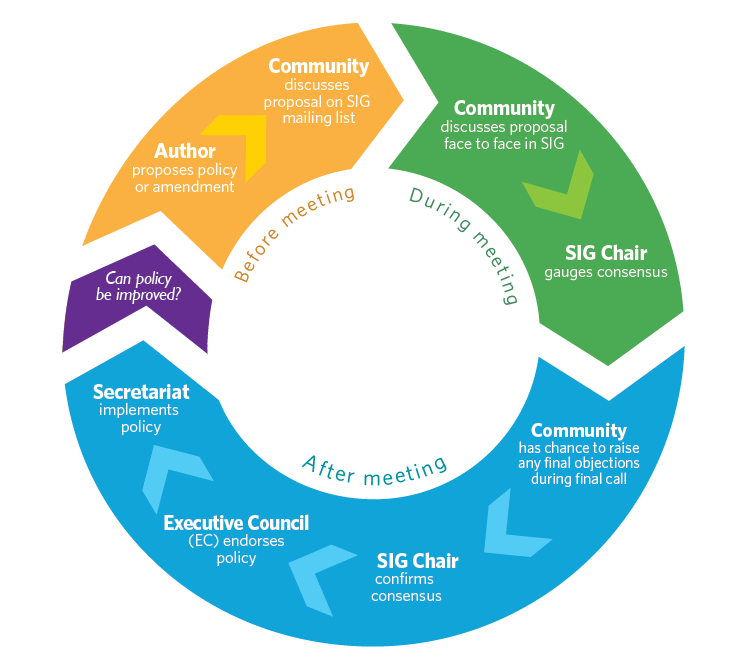 Gauging consensus is critical
27
[Speaker Notes: The PDP is central to APNIC Community activities
Supporting the PDP is a core Secretariat function
APNIC support for the PDP includes
SIG Chair support
Host Mailing list, Remote Participation
Provide documentation and editorial support
Implementation and implementation reports
Support currently provided by Adam Gosling
Assigning one (or two) additional staff members
Will be trained in all aspects of PDP support
Will assist Adam, or provide back-up as required
Policy SIG Chairs must consider several inputs
Mailing list discussion
Comments during the meeting
Comments from electronic chat
To assist, Chairs usually request a show of hands
Remote participation difficult to gauge without counting
We don’t count: a show of hands is a ‘temperature of the room’

Internally, a SIG process was launched for secretariat staff to use and understand the bottom up decision making process and procedures. This mechanism is now a formal channel for secretariat decisions about improving the workplace where possible.]
2014 Policy Implementations
prop-107: AS number transfer proposal
16 April
prop-109: Allocate 1.0.0.0/24 and 1.1.1.0/24 to APNIC Labs as Research Prefixes
7 May
prop-105: Distribution of returned IPv4 address blocks (Modification of prop-088)
27 May
28
[Speaker Notes: 16 April 2014
prop-107: AS number transfer policy proposal
Permits the intra- and inter-regional transfer of ASNs
7 May 2014
prop-109: Allocate 1.0.0.0/24 and 1.1.1.0/24 to APNIC Labs as Research Prefixes
Delegates 1.0.0.0/24 and 1.1.1.0/24 to APNIC for use by APNIC Labs
27 May 2014
prop-105: Distribution of returned IPv4 address blocks (Modification of prop-088)
Proposal to allow the distribution of IPv4 address blocks delegated to APNIC as a result of the “Global policy for post exhaustion IPv4 allocation mechanisms by the IANA”.
This is great for Members who have been able to get another small delegation of IPv4 space.]
CONFER: Consensus Tool
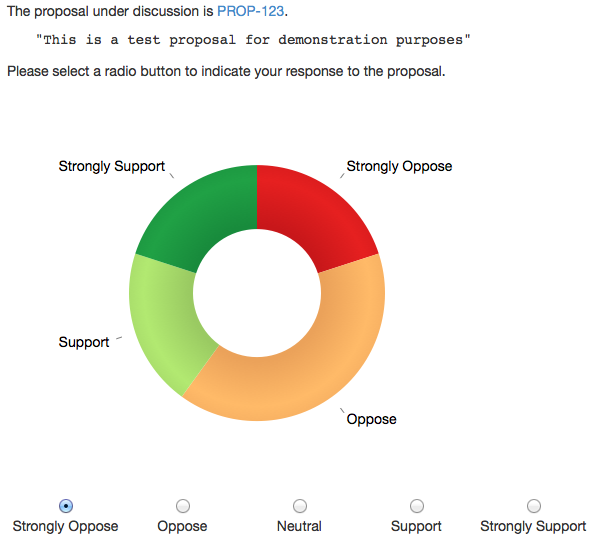 Captures participants’ views in real time

Piloted at APNIC 38

Supporting tool for future SIGs
29
[Speaker Notes: At APNIC 38, the Secretariat piloted a new tool for measuring consensus, referred to as CONFER, CONsensus FEedback in Realtime. CONFER is an electronic consensus measurement tool which measures consensus in real time. The tool was built in response to the Policy SIG Chair’s and community’s request for a system to more accurately gauge support for policy proposals, especially for those participating remotely.]
APNIC Events
Mix of small and large regional meetings to effectively reach Members

Improved video and social media coverage

Expanded community meetings at APNIC 38: APTLD, Pacific Workshop, ISOC

Member visits to Brisbane office as part of APNIC 38 experience

‘Meet the EC’ social event introduced
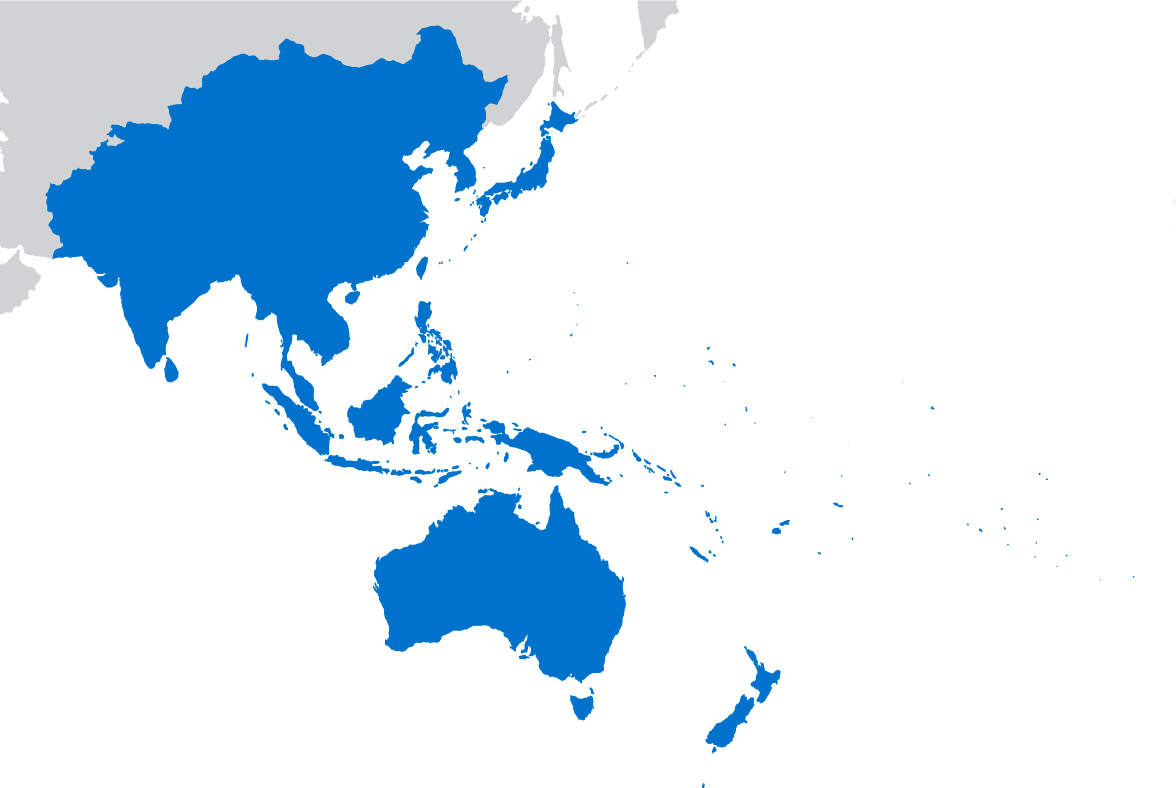 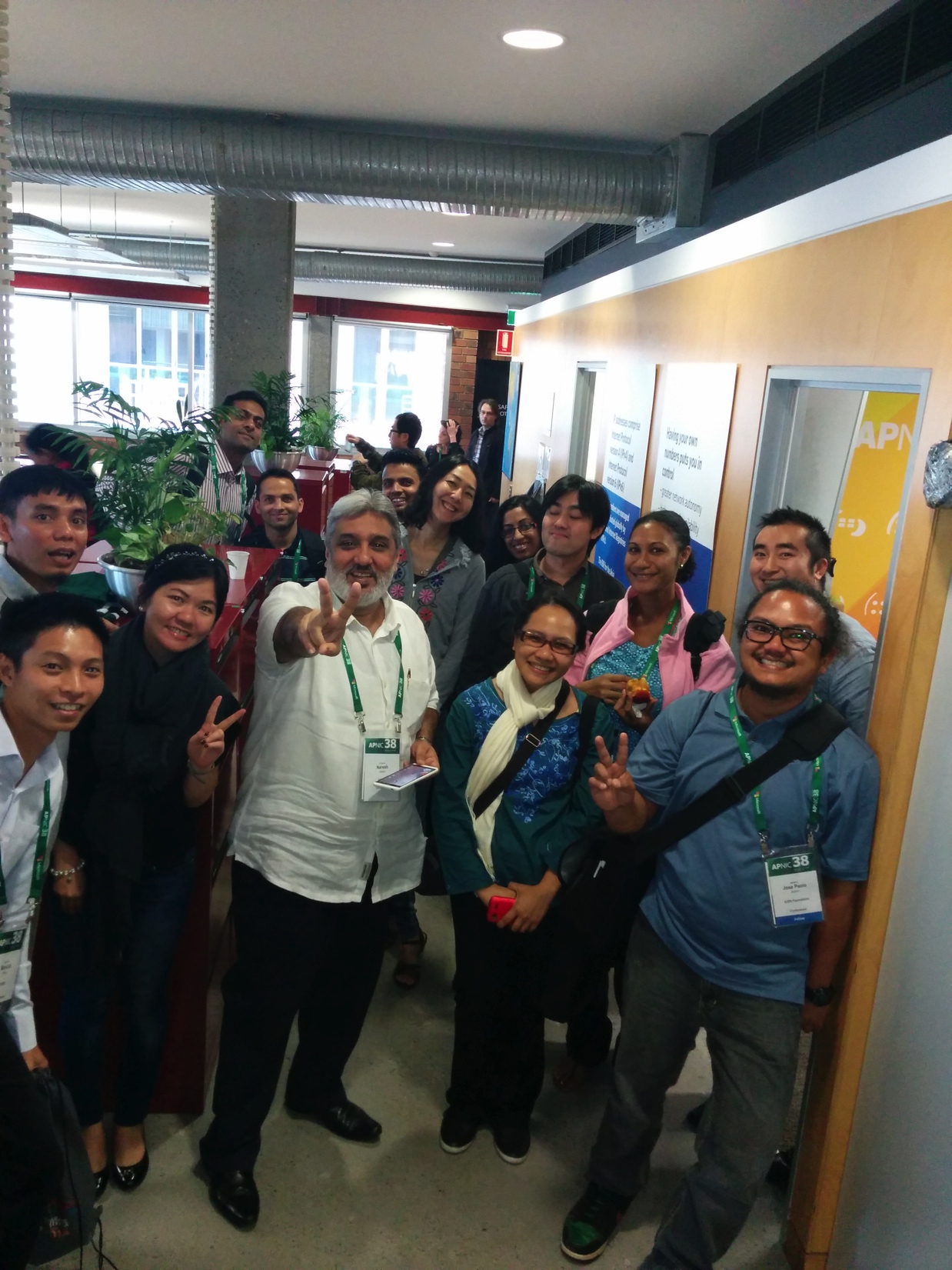 ARM 3
ARM 2
ARM 5
ARM 4
APRICOT 2014
ARM 6
APNIC 38
30
[Speaker Notes: An example of the success of the smaller ARM meetings: Colombo, Sri Lanka in October, at smaller ARM we had 13 out of our 15 Members attend. That’s 87% of our Members in that country who got to hear about the latest APNIC news and speak to our Member Services team in one event.  Most had never attended an APRICOT or APNIC conference before – that’s the aim of the ARM program, reach those who can’t attend the major conferences.  We are planning six of those ARM events in 2015, first one in Bangkok next week.]
IPv6 in the Region
686 professionals trained in 16 economies

Presented at 24 industry events

Generated 26 pieces of IPv6 media coverage

Joint IPv6 workshops with ITU

Continuous support to APIPv6TF
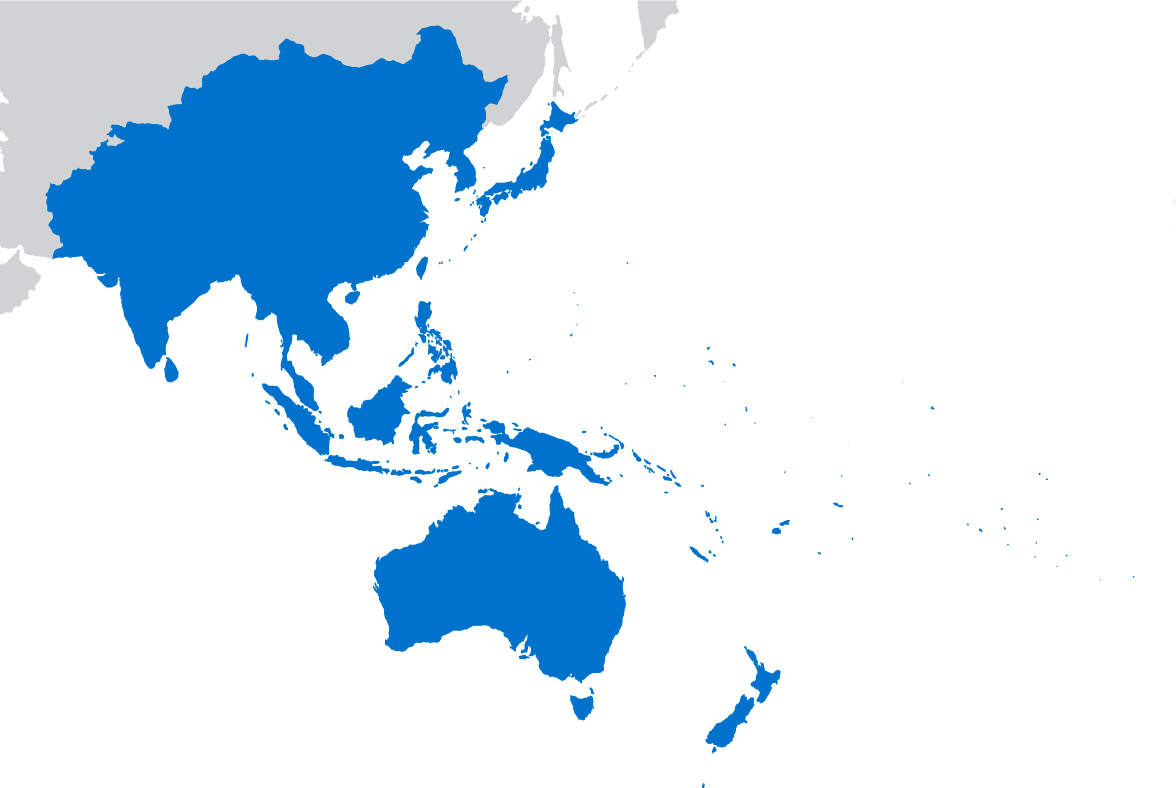 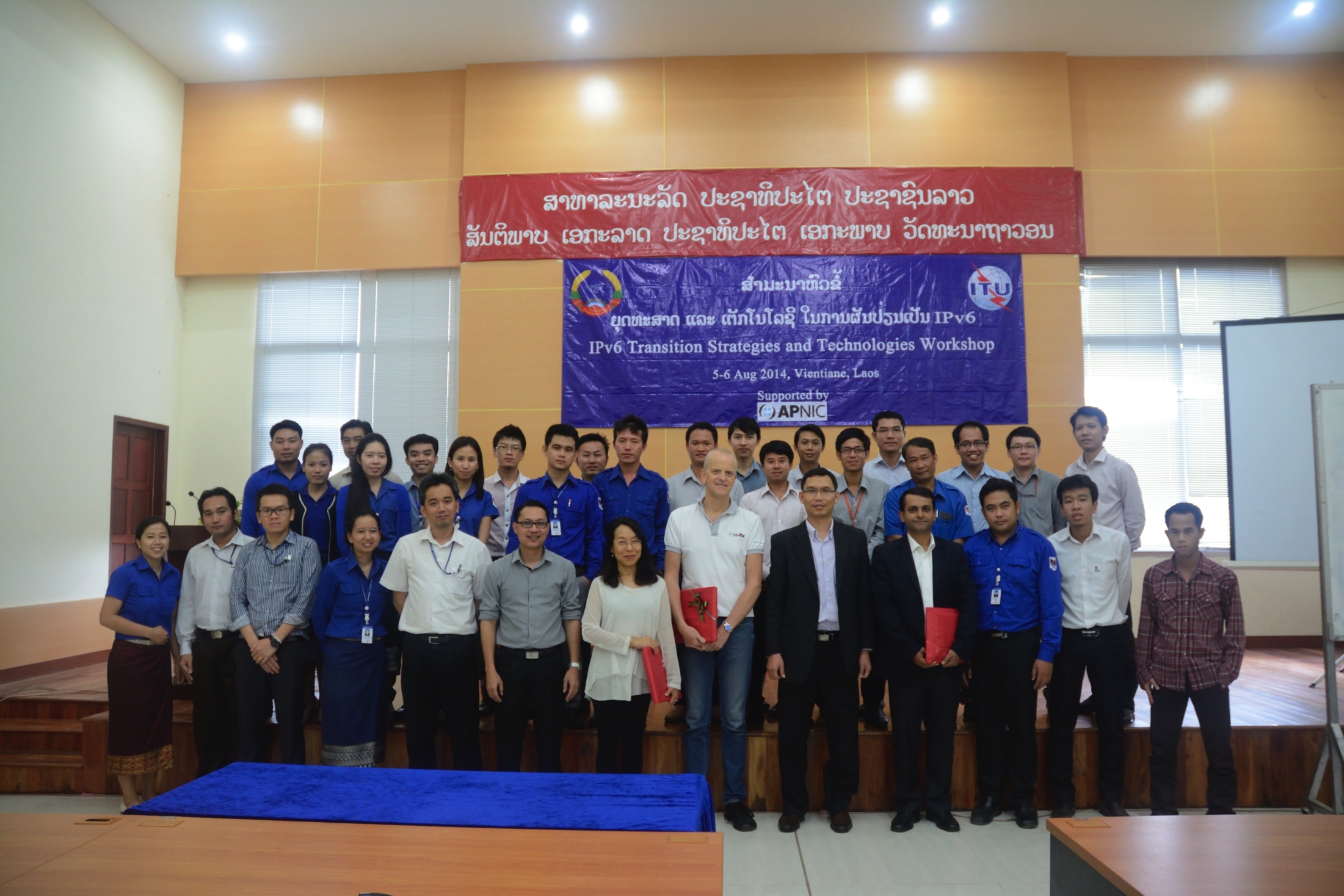 ITU/APNIC IPv6 Workshop. Lao
31
[Speaker Notes: We remain committed to promoting IPv6 and helping increase its adoption]
Security Outreach
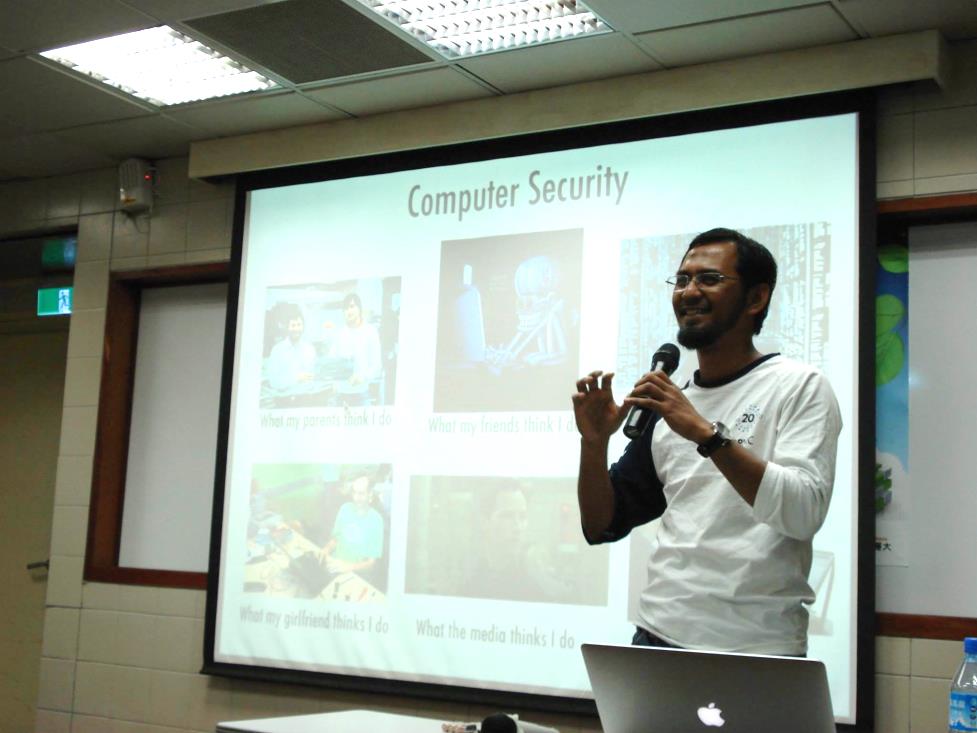 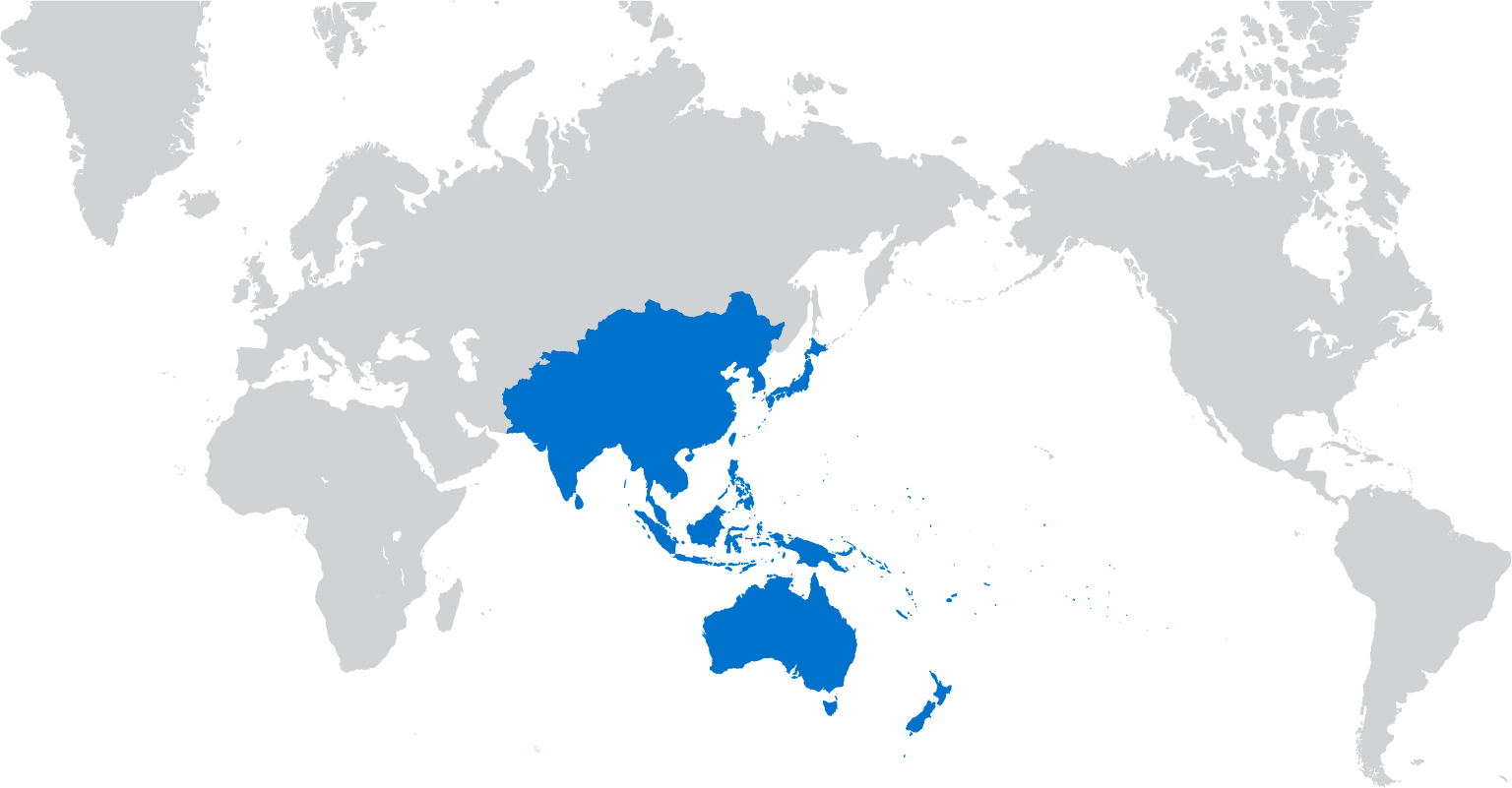 Adli Wahid
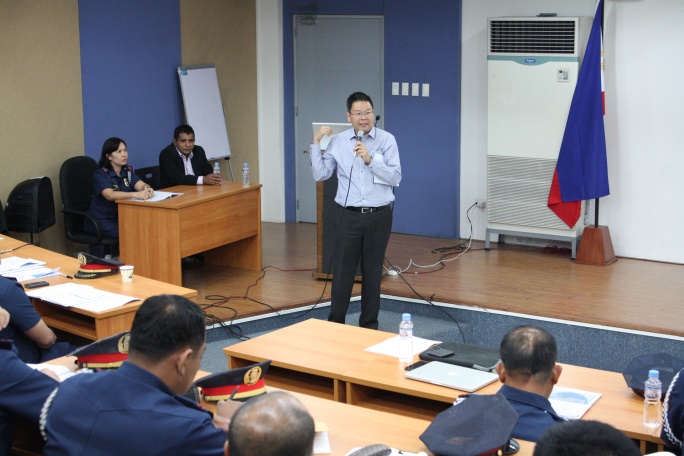 Craig Ng
Participation in NOGs, CSIRTS and LEA events to educate and learn
Training for Pacific LEAs held in NZ, Brunei and Indonesia
Promoting new initiatives & security best practices among Members
32
[Speaker Notes: Appointed security specialist, Adli Wahid, who is working with different teams within APNIC as well as building relationship with potential and new partners that APNIC can leverage.

Build capability through training, providing content on security at APNIC and LEA training

Participation in NOGs, inter-governmental forums, CERTS etc.  We take that knowledge and share it with Members to raise awareness

Highlighting relevant initiatives to Members to improve security such as IRT objects in whois, RPKI, and SAVE (BCP 38)]
RPKI Initiatives
10 face-to-face  and elearning RPKI training courses delivered

RPKI presentations to NOGs and conferences

Development of the ‘Ready to ROA’ Campaign – hands on sessions to help Members create ROAs

New shirts, stickers, web content to promote campaign

Ready to ROA launched in 2015
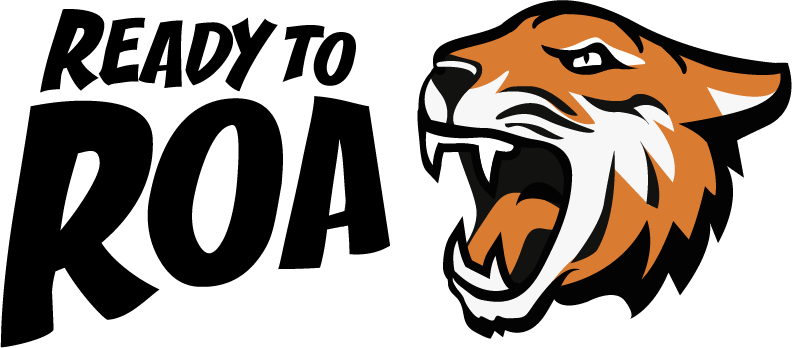 33
labs.apnic.net
Research statistics and evidence to help the APNIC community make more informed technical decisions. Over 750,000 experiments conducted per day for a global view
IPv4
IPv6
DNS
BGP
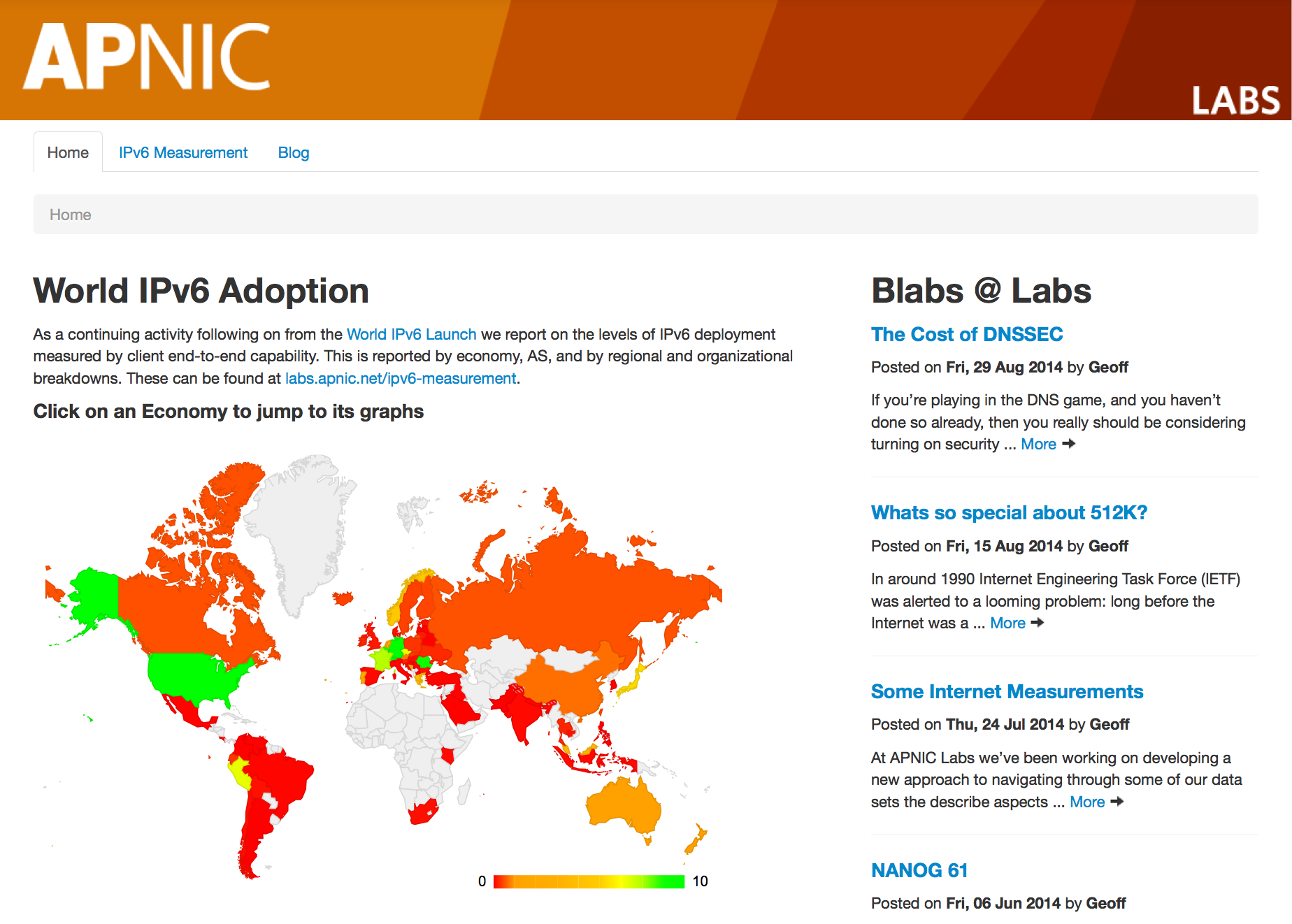 Deployed a new unified data access platform for all measurements
50+ research presentations to:
IETF, RIRs
ICANN, DNS OARC, NOGs
OECD
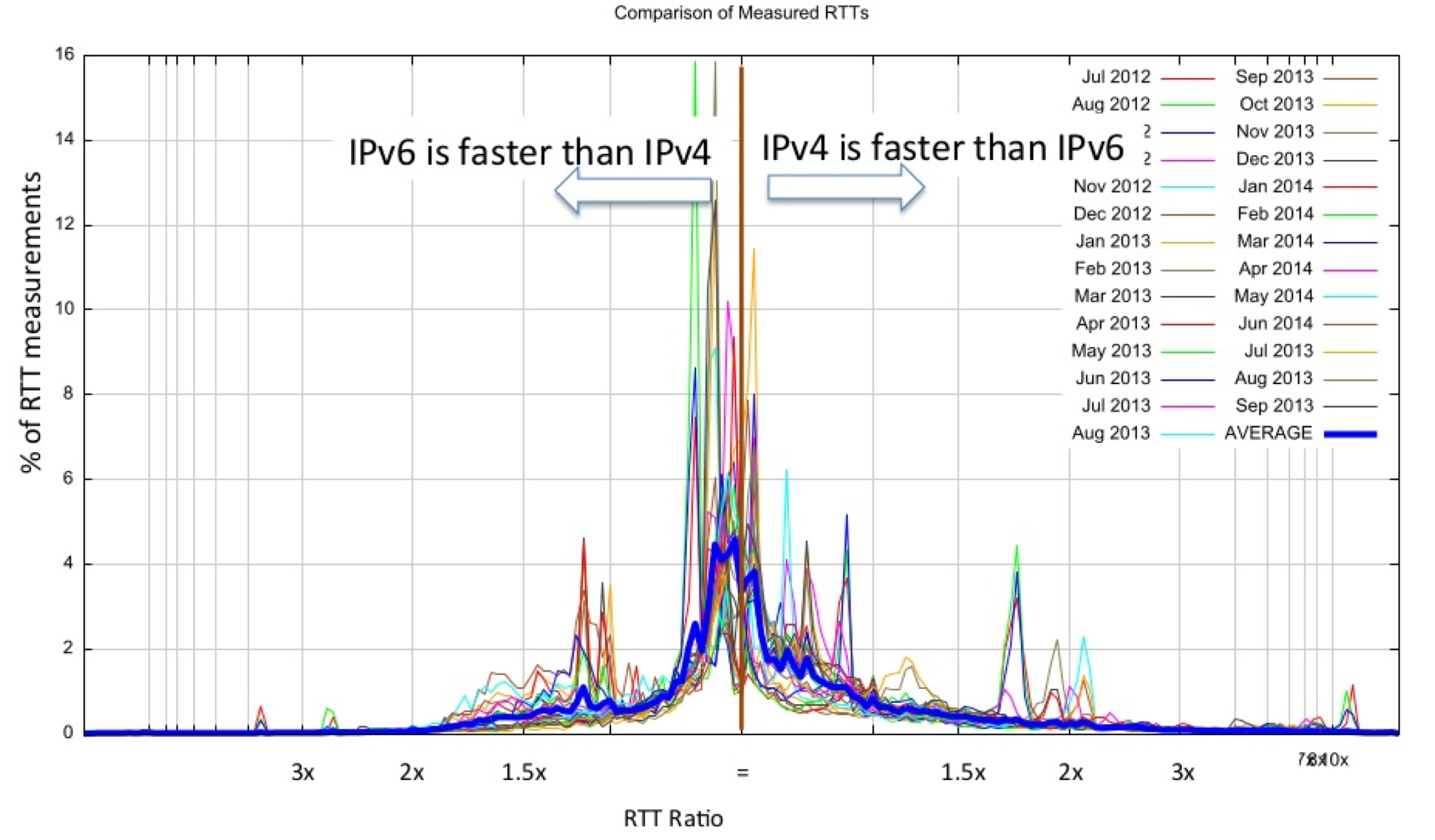 34
ISIF Asia Awards and Grants
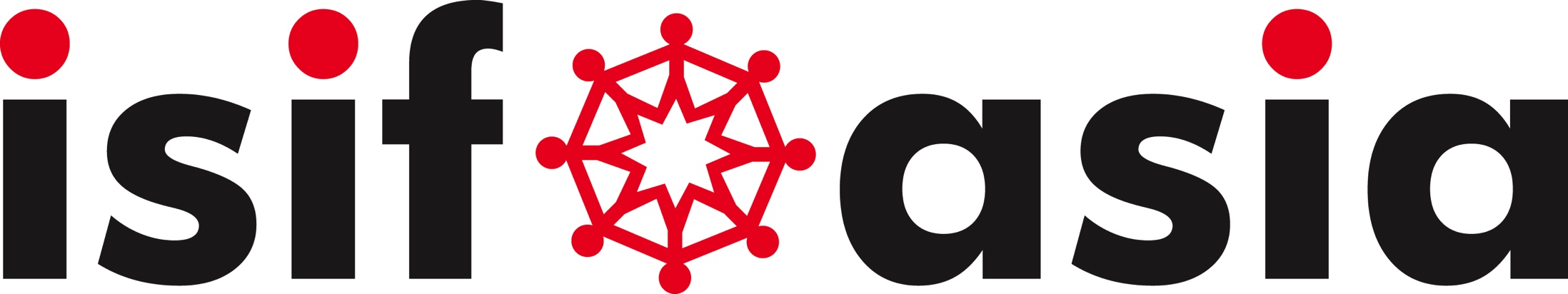 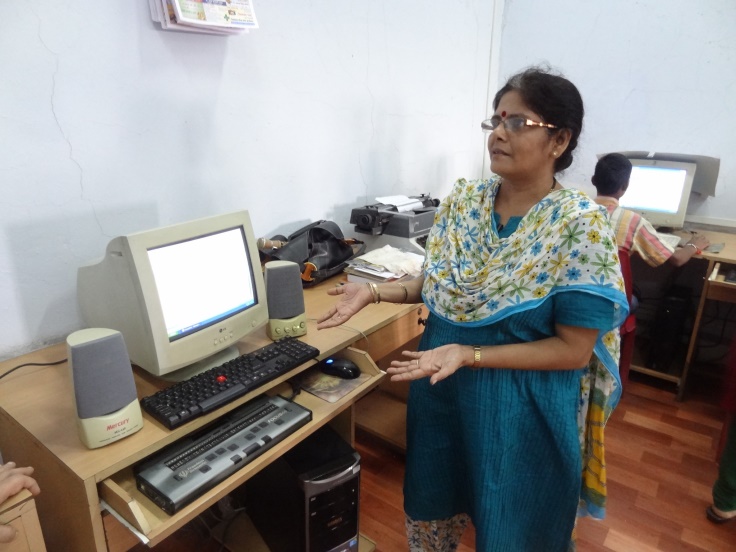 Supporting technical innovation for socio-economic development in the Asia Pacific
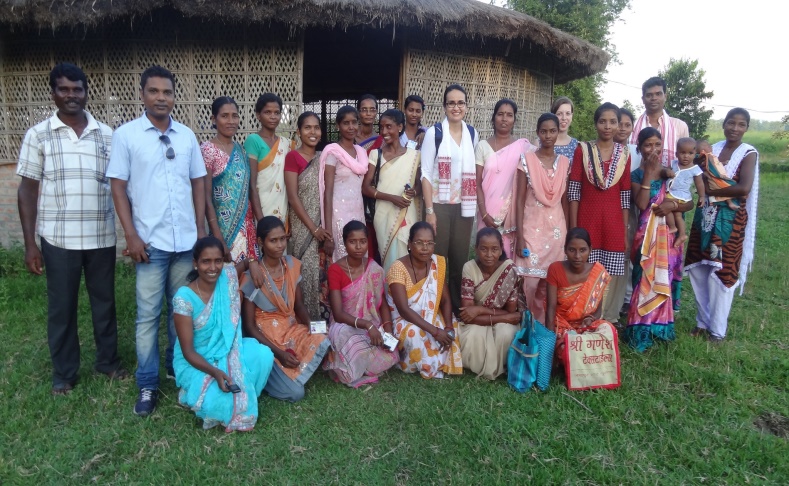 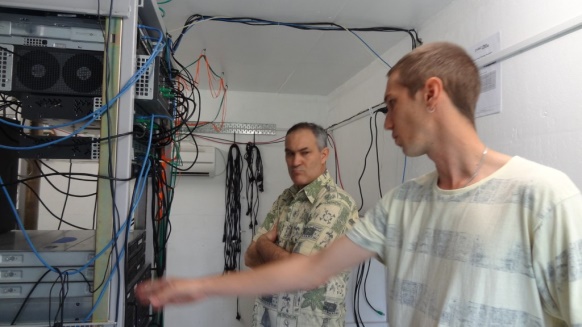 www.isif.asia
35
[Speaker Notes: Three projects received additional mentoring on evaluation and communications (India, Cook Islands and Cambodia)
Two site visits conducted in India (Tezpur and Mumbai)]
APNIC in 2014
Serving
Supporting
Collaborating
36
Global Cooperation
IPv6 advocacy

Coordination with RIRs and Internet organizations

Engaging with government agencies in training and skills development

Supporting IANA Stewardship Transition

Promoting the RIR model
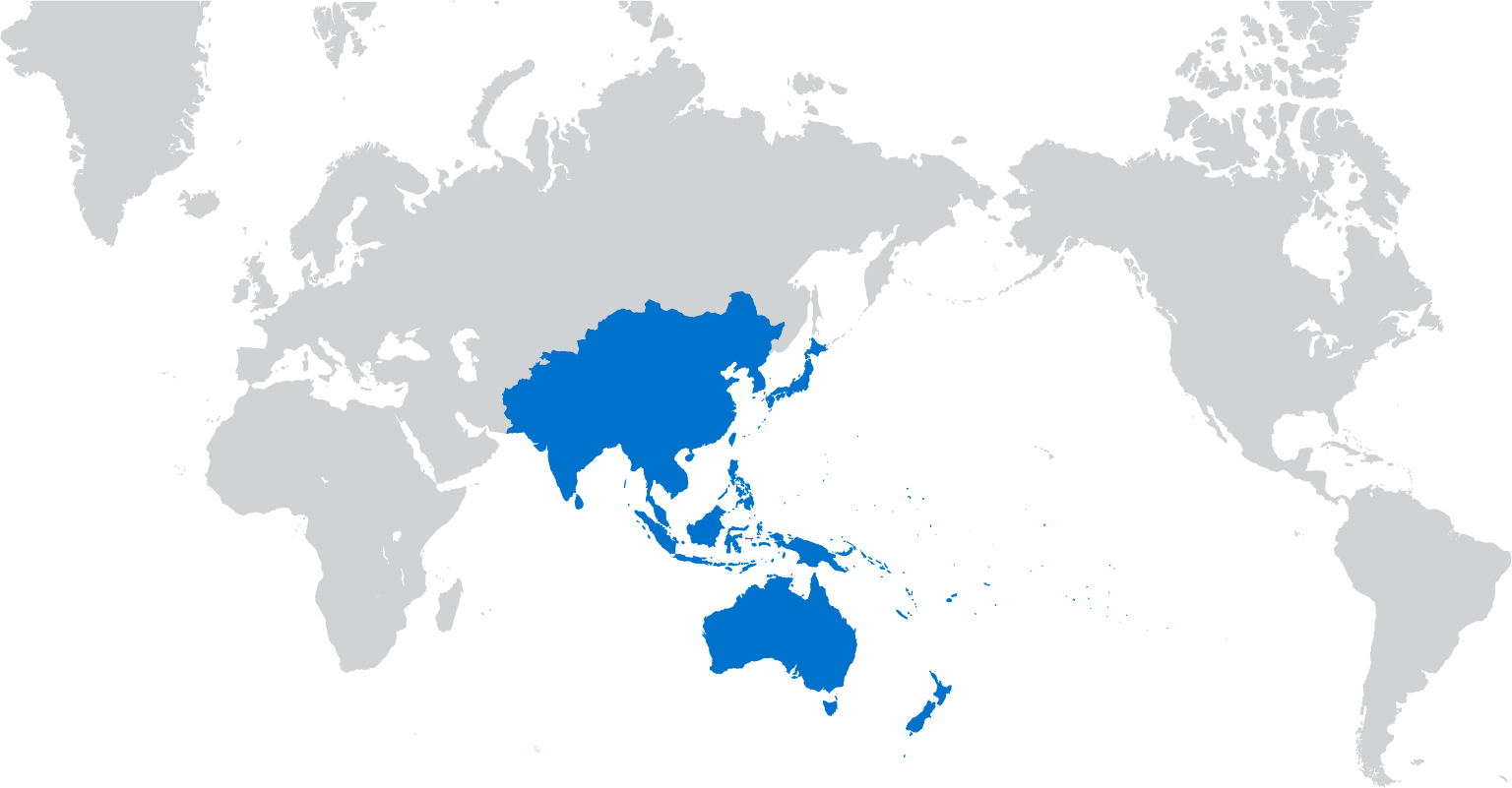 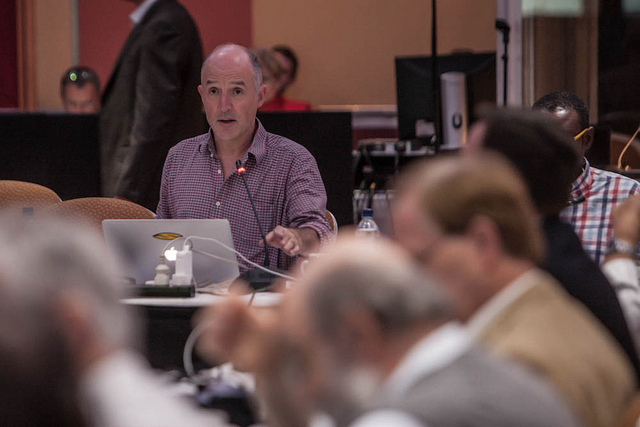 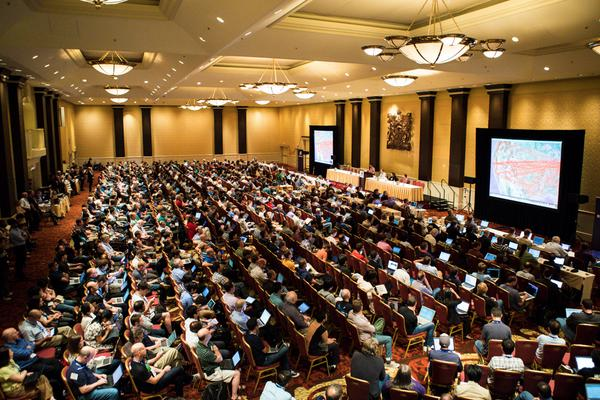 37
[Speaker Notes: Our key global coordination activities during this period are:
Providing IPv6 advocacy throughout the region
We continue to work closely with I* organisation to ensure smooth technical coordination that is critical to the Internet operation
We continue to encourage governments to focus on capacity building, particularly on human resources Internet related training and skill development
We represent the Internet number registry position, based on our own community consultation, at the IANA stewardship transition process
We continue to promote the value of multi-stakeholder model in developing the Internet


Continuing to engage and collaborate with intergovernmental and governmental organizations
PTC 14, Hawaii
4th APT Prep Meeting for WTDC-14, Bangkok, Thailand
WSIS+10 3rd MPP,  Switzerland
MAG, Switzerland
ICANN 49,  Singapore
WTDC-14, UAE
PITA AGM, Vanuatu
APEC TEL 49, China
WSIS Forum, Switzerland
APT Cybersecurity Forum, Mongolia
OECD CISP Working Group Meeting, France
ICANN 50 UK
SATRC-15, Bhutan
AuIGF,  Australia
APrIGF, India
IGF, Turkey
ADF-11, Brunei
Asia Pacific ICT Ministerial meeting, Brunei
PacINET, Cook Islands
IETF 89, London, UK
IETF 90, Toronto, Canada
NetHui, Auckland, NZ
VNNIC OPM, Hanoi, Vietnam
NetMundial Iniative for Internet Governance Cooperation and Development, Geneva
ACMA 3rd Prep Meeting for PP-14, Canberra, Australia
11 AP Telecommunication and ICT Development Forum (ADF-11), Brunei,
Y4IT Youth Congress, Manila, Philippines
AP ICT Ministerial Meeting, Brunei
APEC TEL 50, Brisbane, Australia 
ICANN 51, LA
ITU Plenipotentiary Conference (PP-14) - Busan – Korea
World Internet Conference-WUZHEN Summit - Hangzhou - People's Republic of China
IGF MAG Meeting - Geneva - Switzerland]
IANA Stewardship Transition
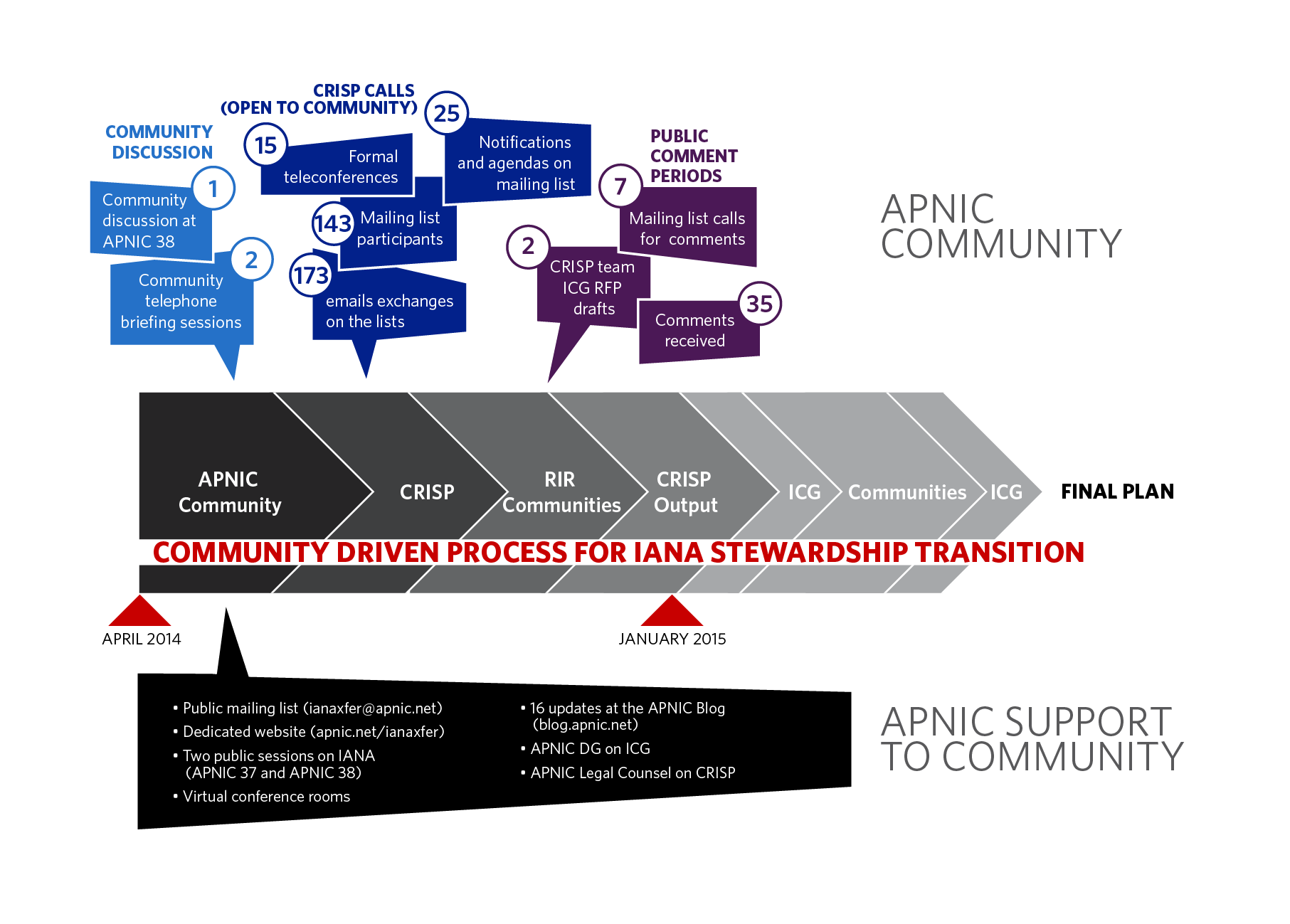 38
[Speaker Notes: Top half of this chart shows all the engagement from the APNIC Community – there is a lot!

The Bottom shows the support to the community from the APNIC Secretariat

The Middle shows the timeline to the delivery of the final plan]
CRISP Team
39
[Speaker Notes: The Consolidated RIR IANA Stewardship Proposal Team (CRISP) members.]
Community Engagement
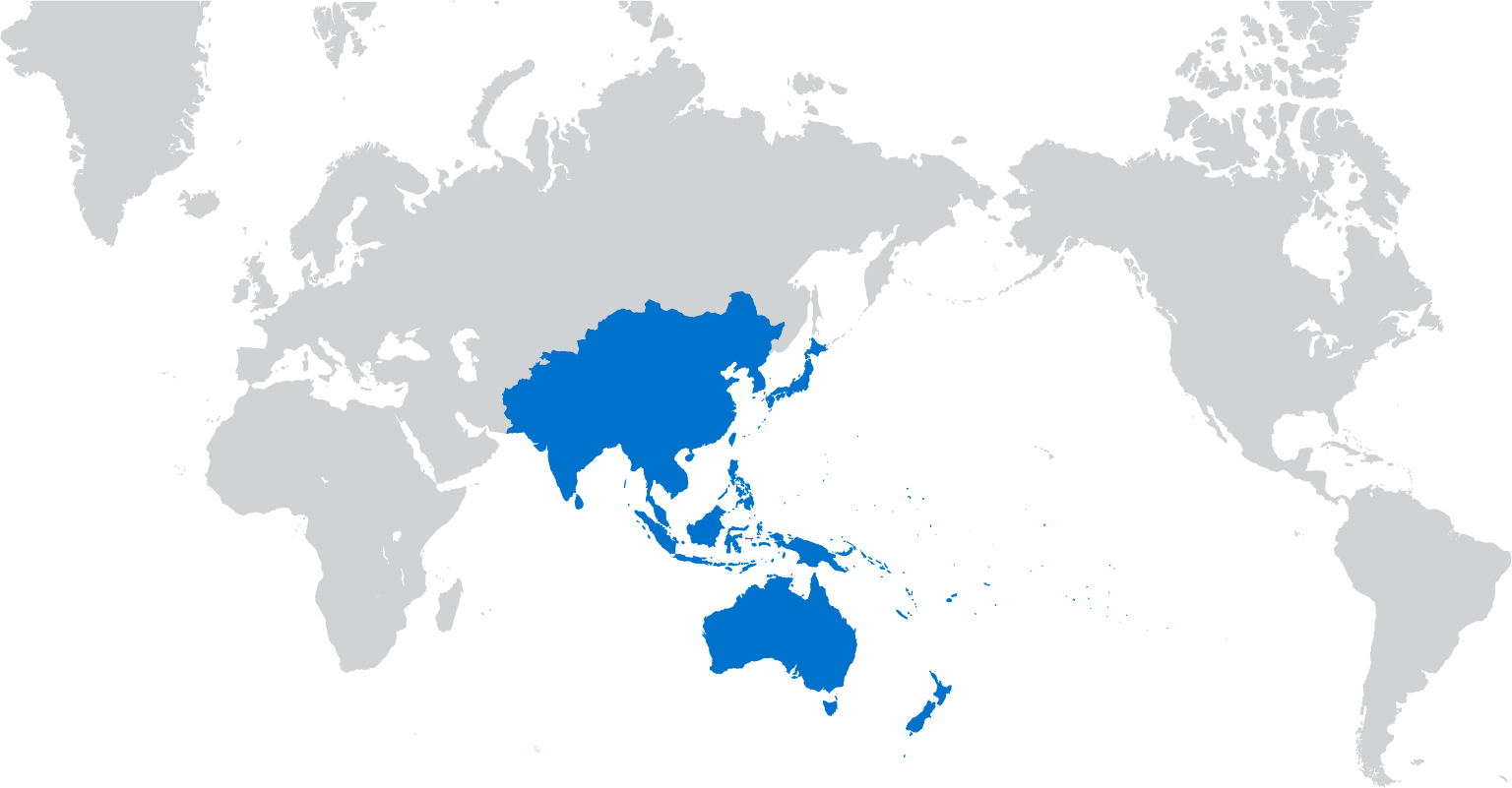 Training
NOGs
Events
IPv6
Security
Cooperation
40
[Speaker Notes: In summary, in 2014 we continue to serve and meet our Members in their various economies, engage with the wider AP communities, and collaborate with the global Internet stakeholders – as you can see, focused on our region]
blog.apnic.net
APNIC Blog launched in August 2014 to simplify APNIC communication

Simple and more engaging format

Total of 232 Posts

33 bloggers – including 12 guest community bloggers

39,000+ views – ave 239/day
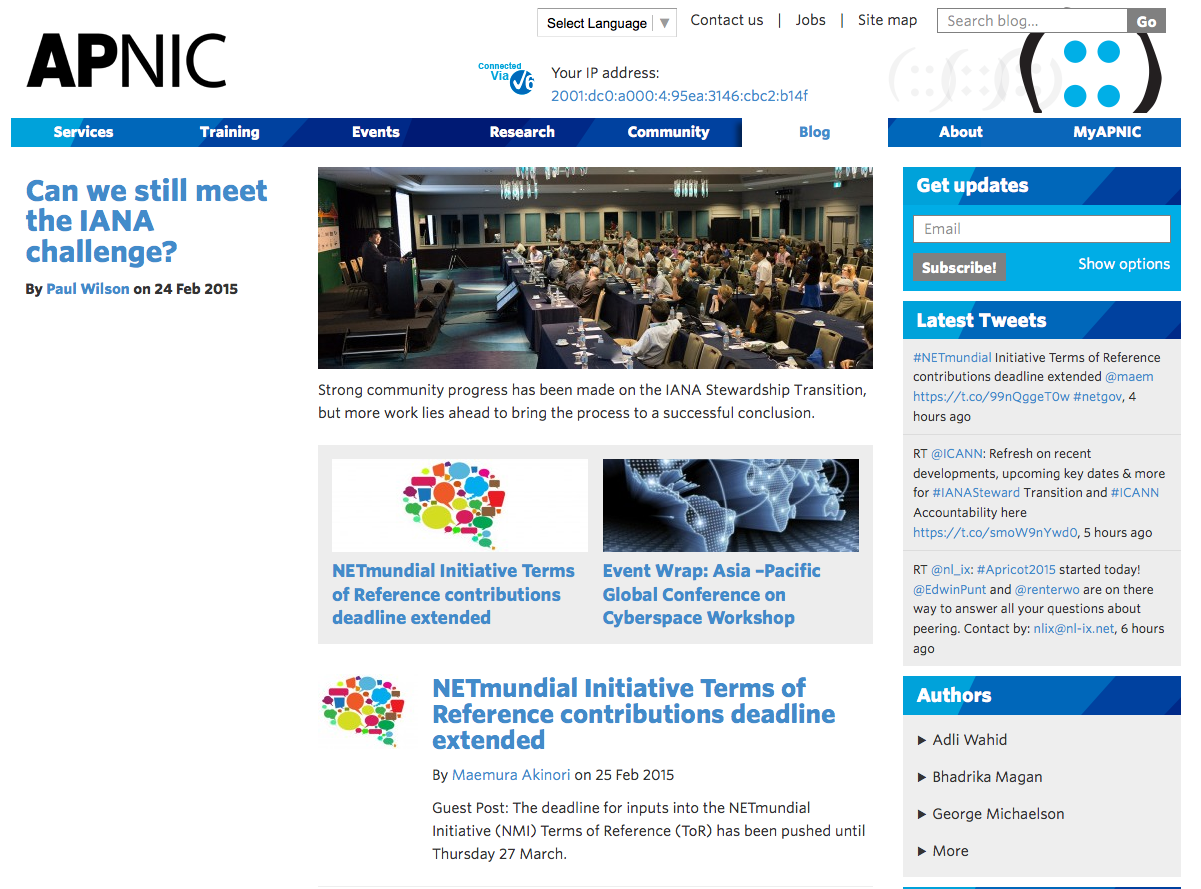 41
[Speaker Notes: The creation of the APNIC Blog simplified APNIC’s external news promotion – it merged the old announcements page, press releases page, and Apster newsletters into a single source of APNIC news and views.

The Blog was also designed to be easy to use, accessible (less formal and simple language), and engaging with the ability to harness video, audio and social media content.  

It also aimed to make APNIC seem more human, and demonstrate the personality of the organization while highlighting APNIC’s depth of talent (21 APNIC staff have blogged so far – 30% of the team!).  Since it went live on August 10th, there have been 232 posts and more than 39,000 visits.  33 bloggers have contributed so far, including 12 guest bloggers from the APNIC community.]
Improving Communication
‘Event wraps’ for clear reporting of APNIC event activities

More active social media
Twitter: 1,182 new followers (￪ 45%) 
 Facebook: 163,438 people reached organically (￪ 126%) 
Weibo: established 2014

Updated APNIC video library
YouTube: 10,605 views (￪ 84%) 

Website refresh – more to come!
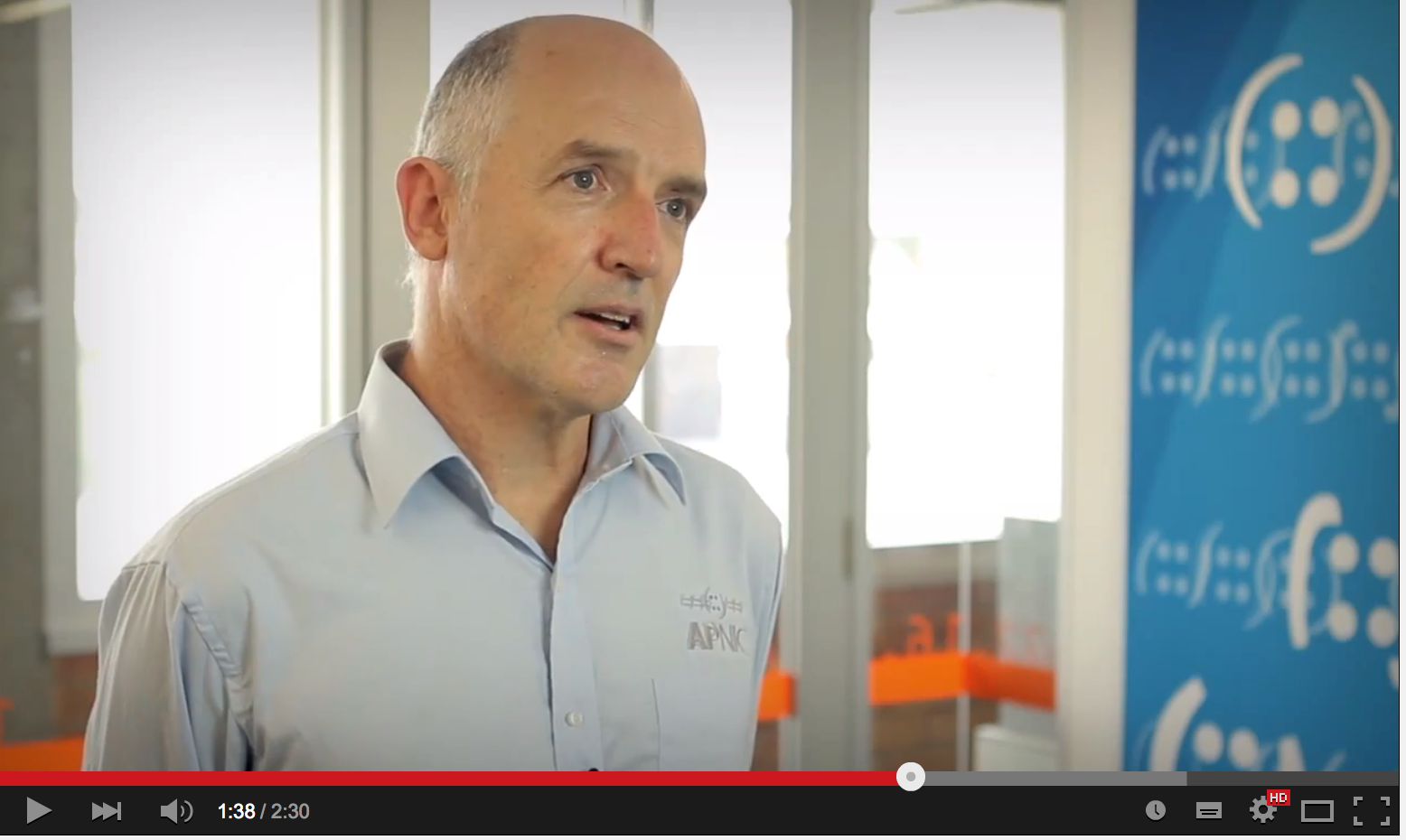 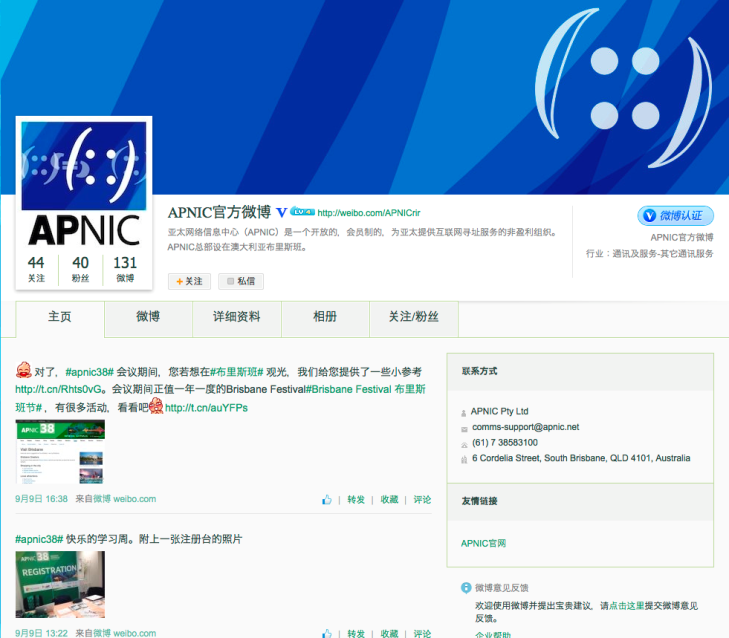 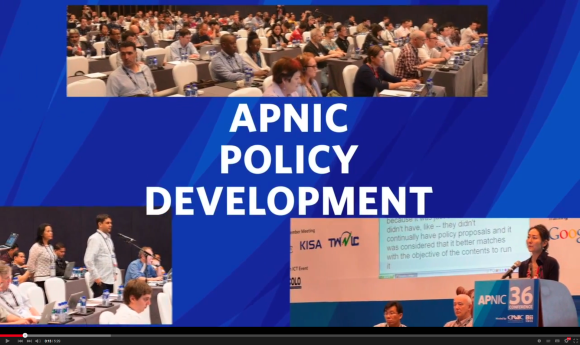 42
[Speaker Notes: Website refresh accords with Corporate Identity
Event wraps help us be more transparent to our Members
APNIC has setup a Weibo account for improved outreach to Chinese speaking communities
We updated the About APNIC, APNIC Policy, History of RIR videos]
You’re Invited!
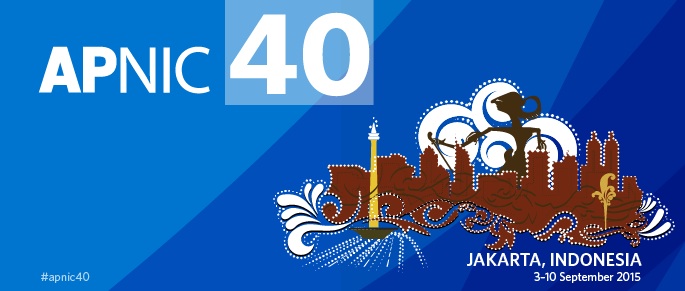 APNIC 40, Jakarta, Indonesia3-10 September 2015
conference.apnic.net/40
43
[Speaker Notes: This will be a big event, another one we run in conjunction with APAN.]
Thank you
pwilson@apnic.net